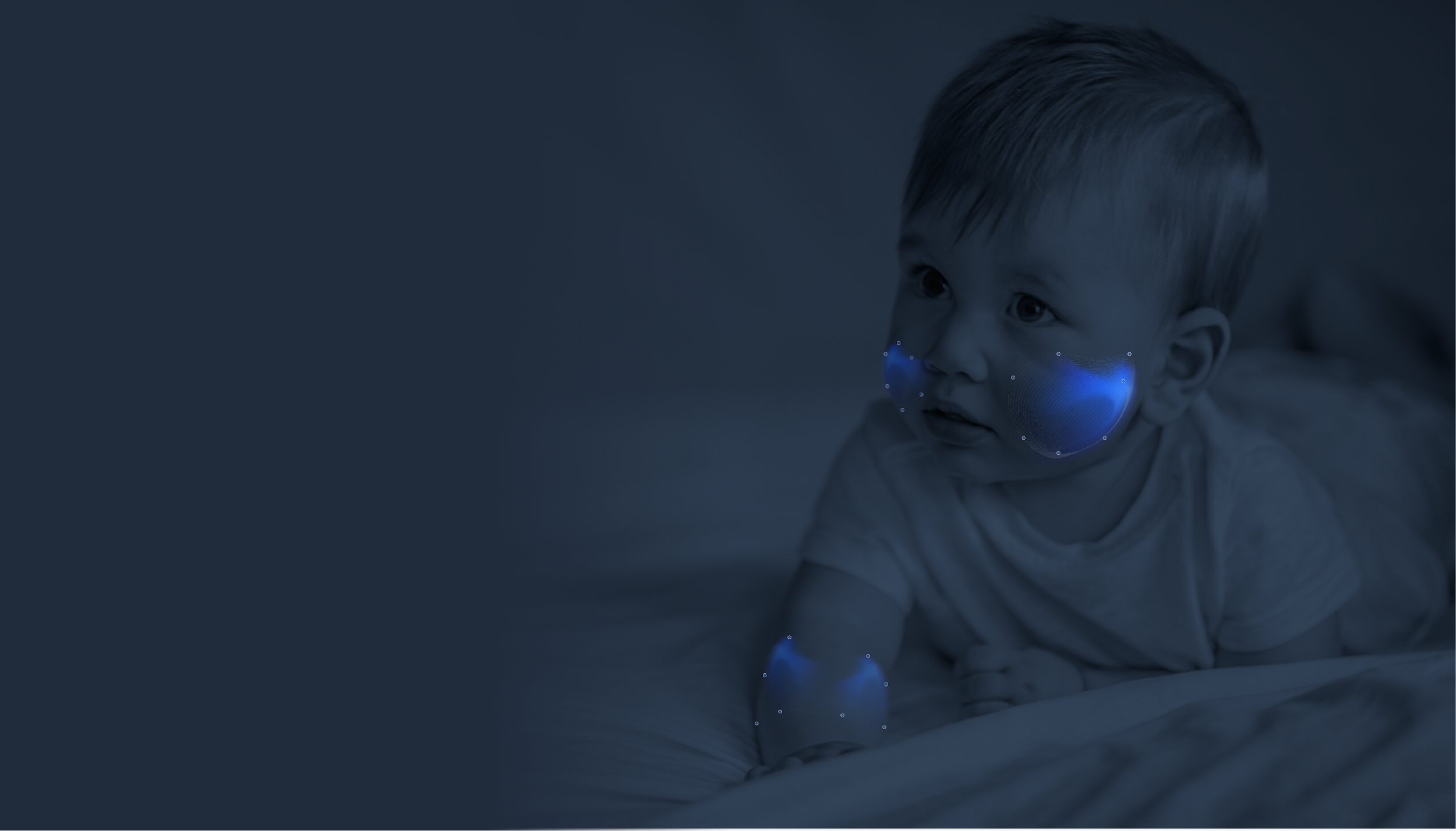 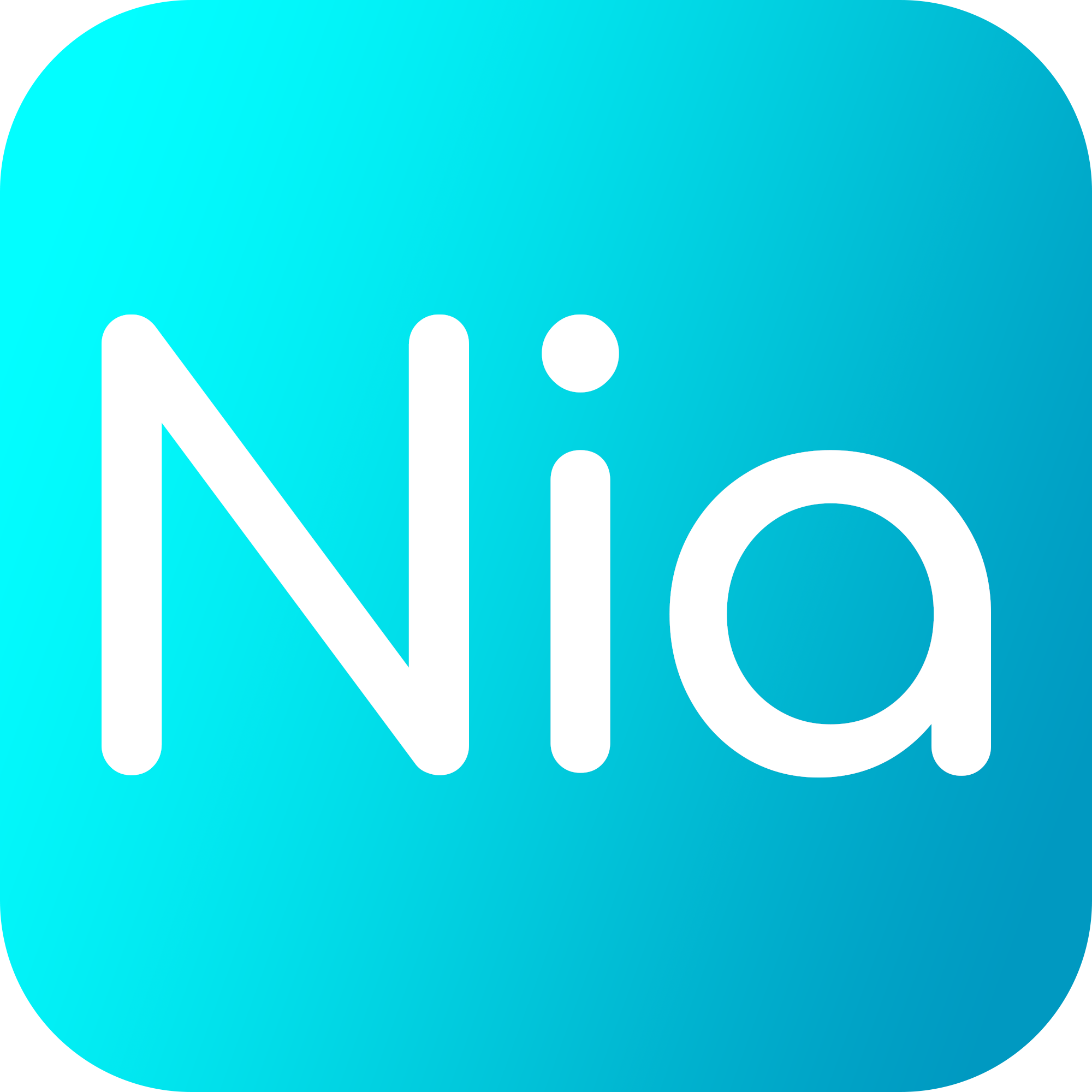 Die erste medizinische Neurodermitis-App
Nia Health GmbH
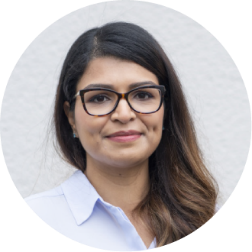 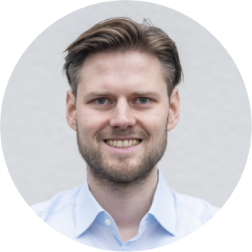 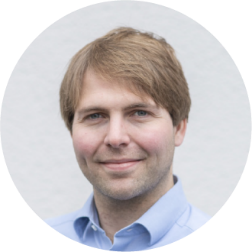 Dr. Reem Alneebari
Tobias Seidl
Oliver Welter
DIE MENSCHEN HINTER NIA HEALTH
Komplementäre Kompetenzen
Team
HINTERGRUND
Spin-Off der Charité Universitätsmedizin Berlin
In 2019 gestartet
Firmensitz in Berlin
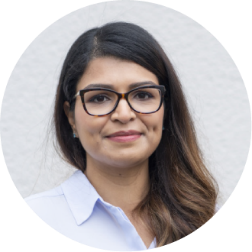 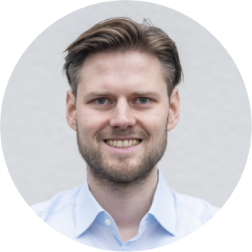 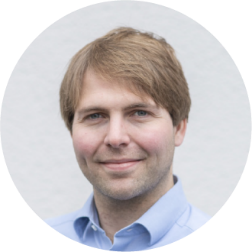 Dr. Reem Alneebari
Founder, Dermatologist & CMO
Tobias Seidl
Founder & CEO
Oliver Welter
Founder & CTO
Advisory Board
Investoren
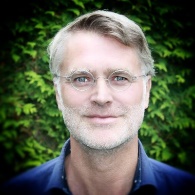 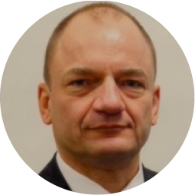 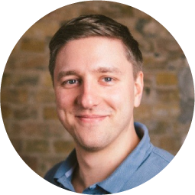 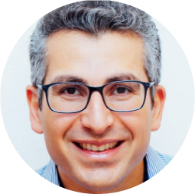 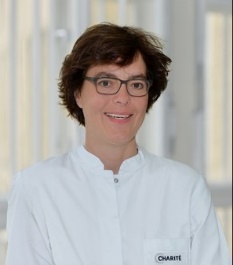 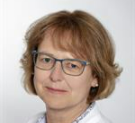 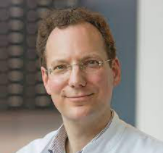 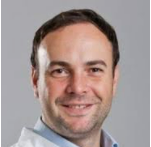 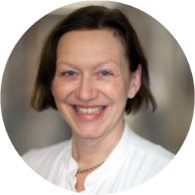 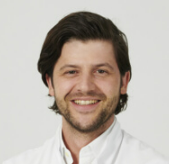 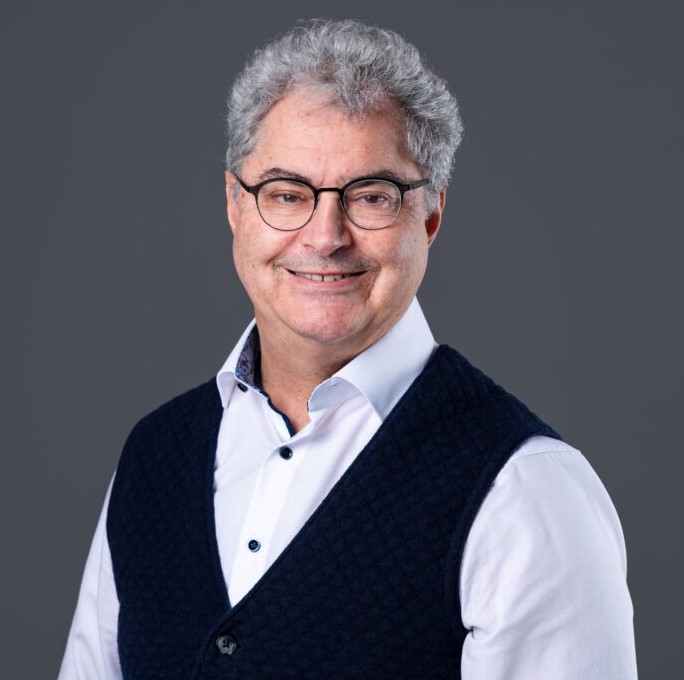 PD Dr. Staab
Prof. Dr. Worm
Dr. Pinter
Prof. Dr. Treudler
PD Dr. Zink
PD Dr. Tsianakas
Prof. Dr. Schmid- Grendelmeier
Veil
Lägel
Hübner
Salimi
Pädiaterin
Dermatologin
Dermatologe
Dermatologin
Dermatologe
Dermatologe
Dermatologe
Entrepreneur
Entrepreneur
Arzt/Entrepr.
Entrepreneur
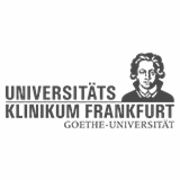 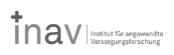 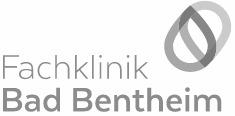 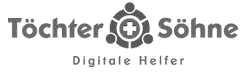 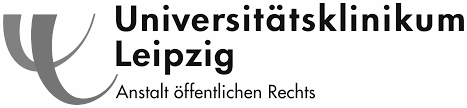 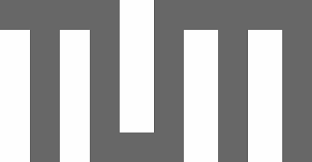 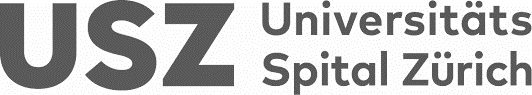 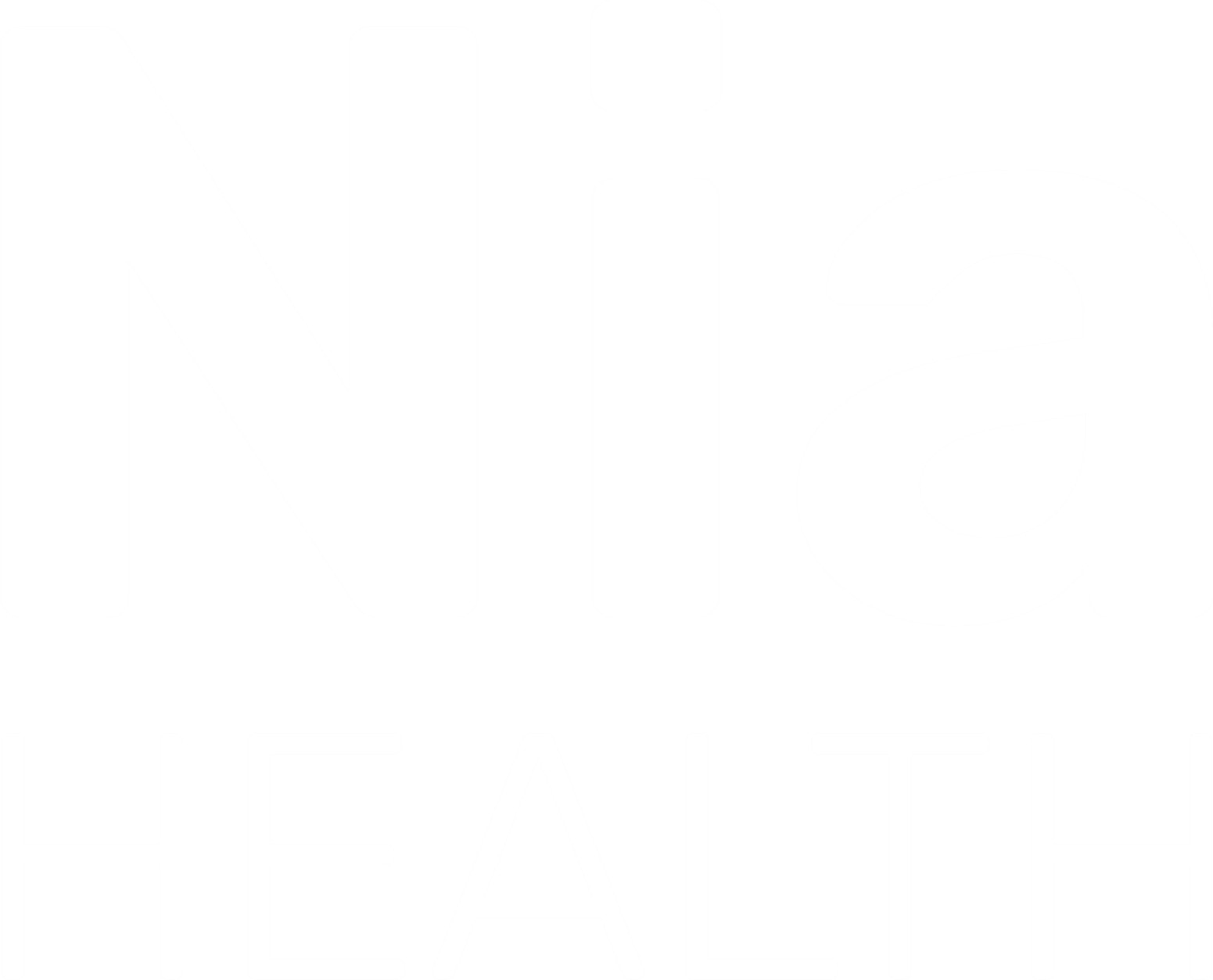 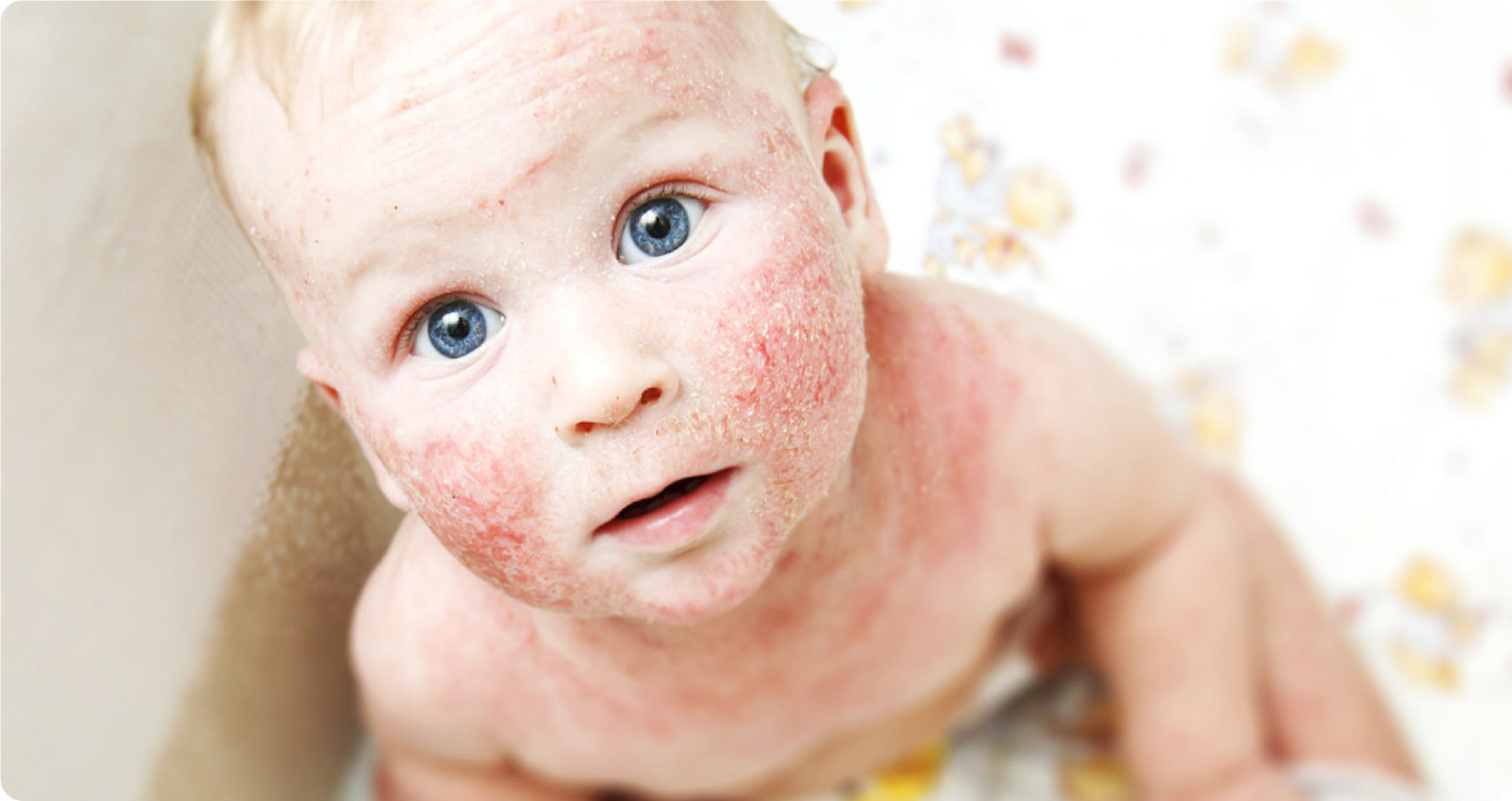 Nia - die digitale Behandlungsunterstützung für Patienten:innen mit atopischer Dermatitis
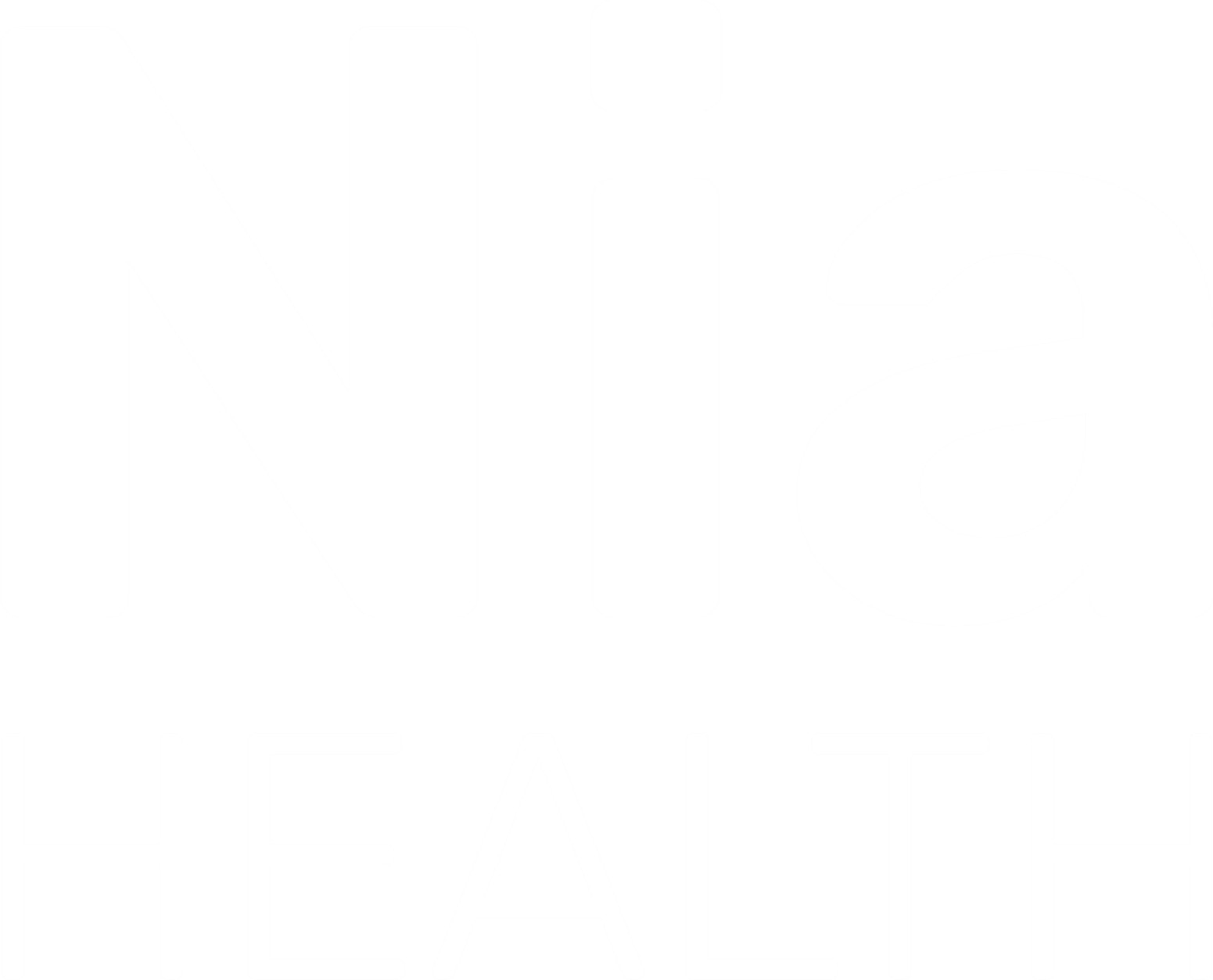 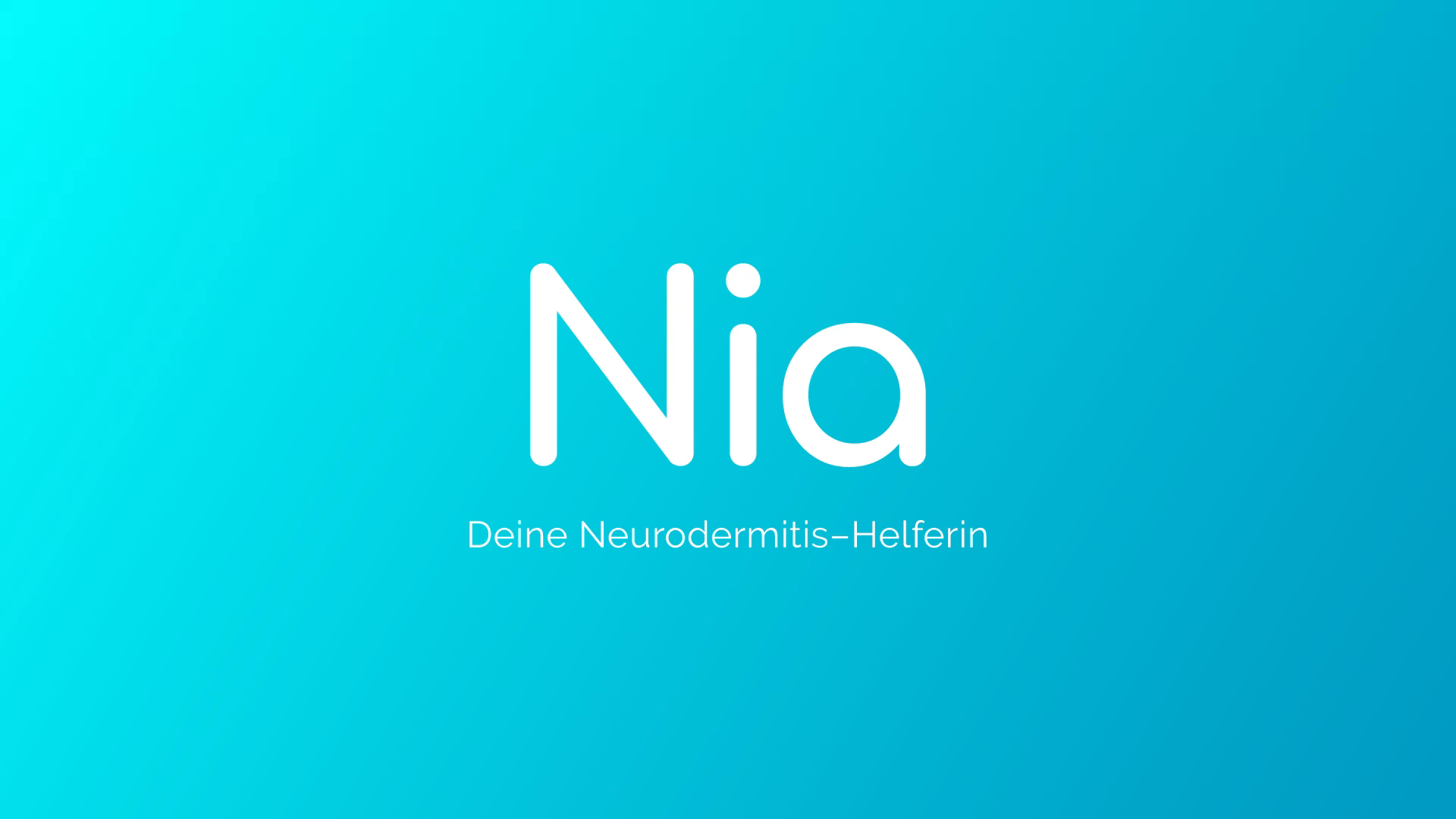 FUNKTIONEN
Mehrwert für Patienten:innen
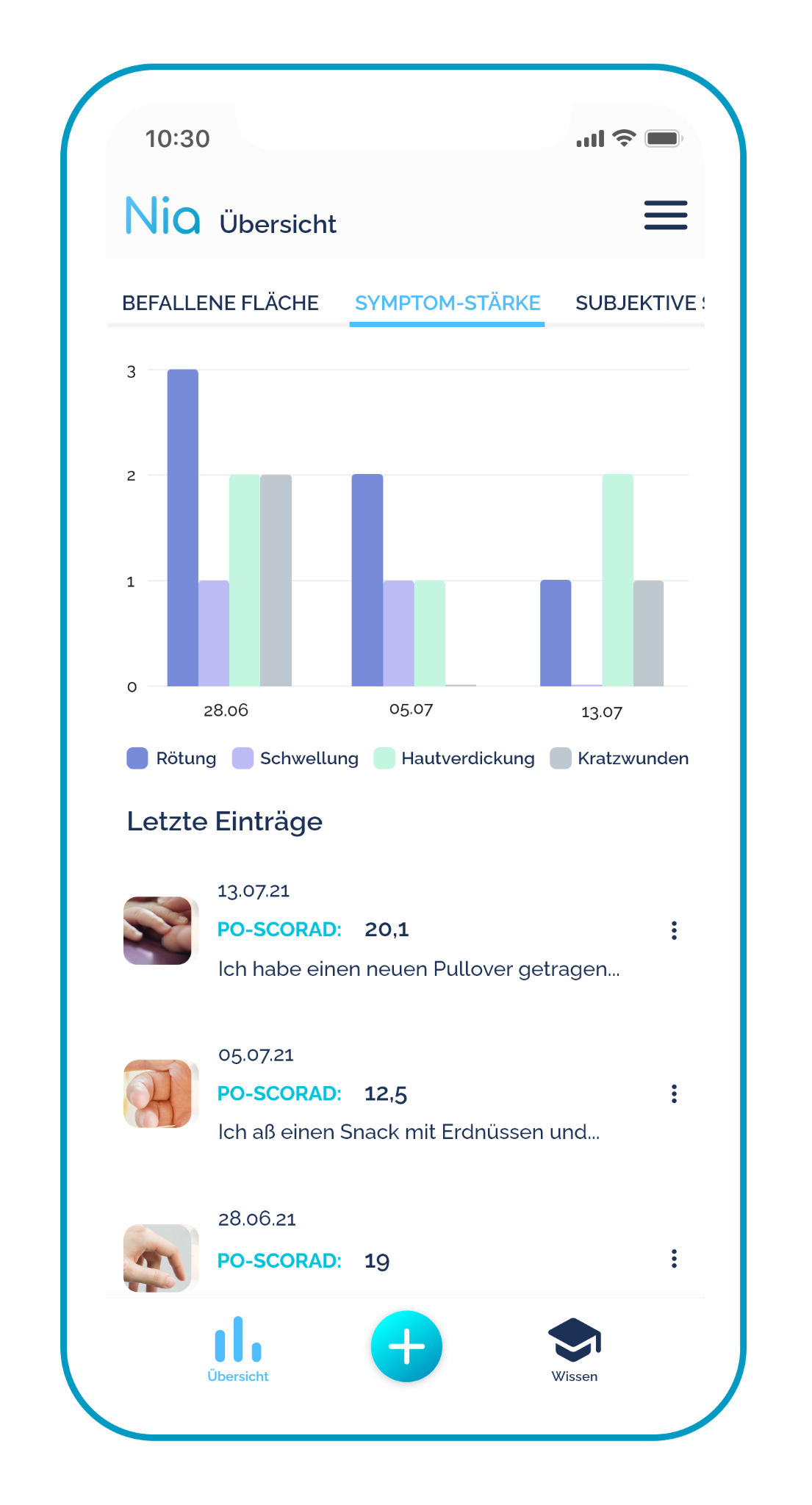 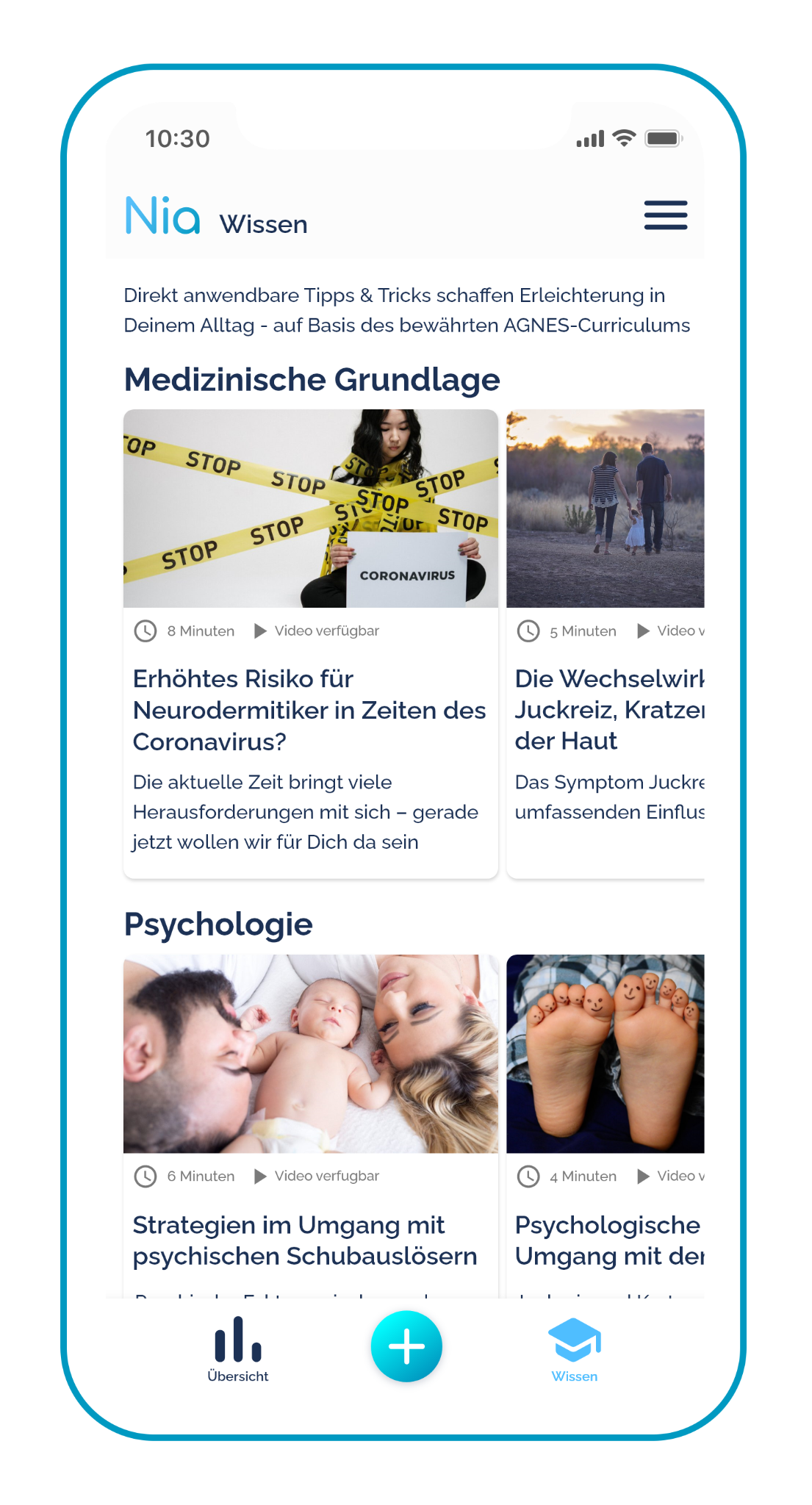 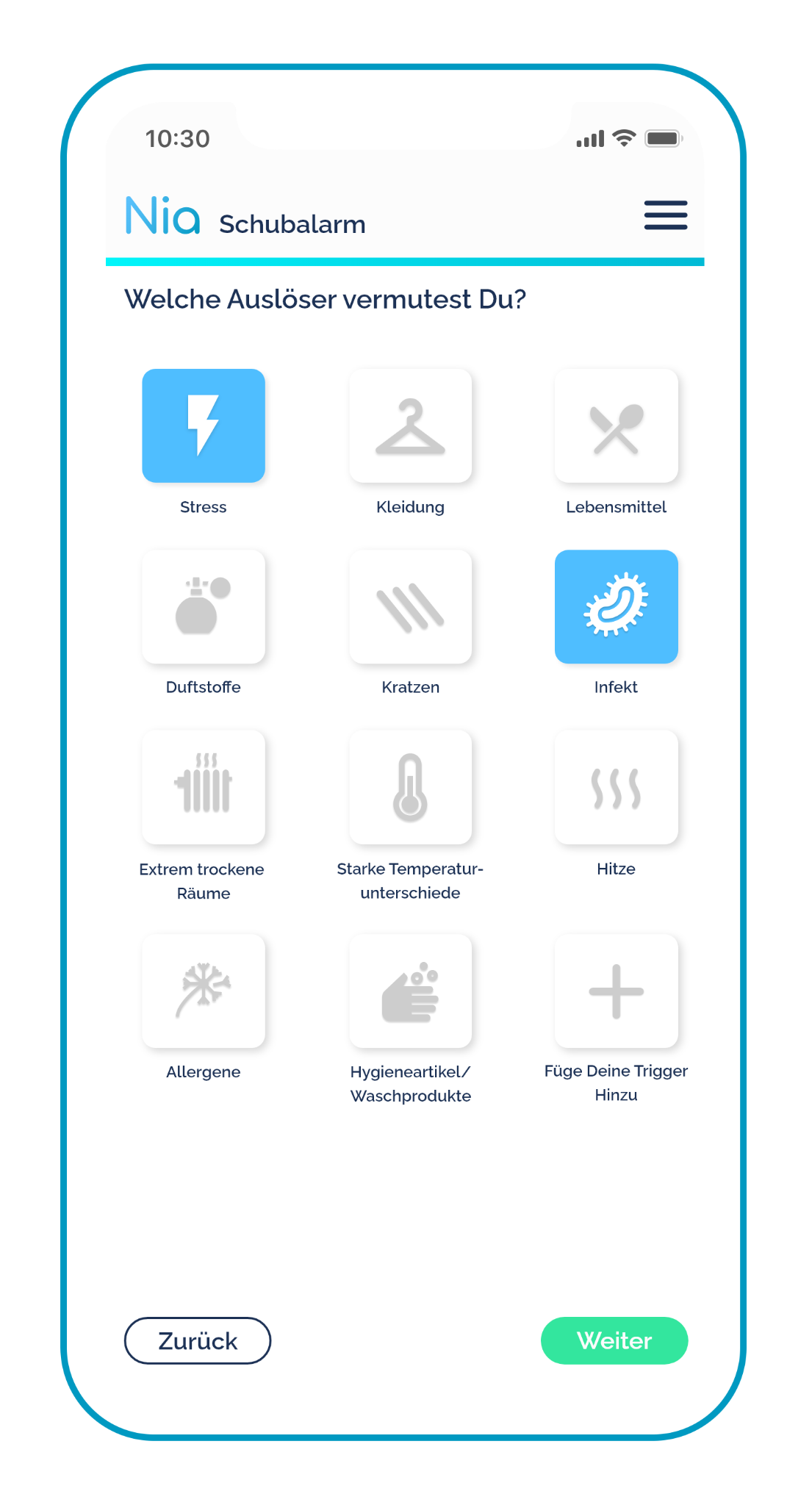 Hautzustand kontrollieren

Fotodokumentation
Symptomverfolgung
Empfehlungen erhalten

Wissen erwerben
Inhalte auf Basis des AGNES e.V. Curriculums
Schubauslöser verstehen

Auslöser identifizieren
Fortschritte überwachen
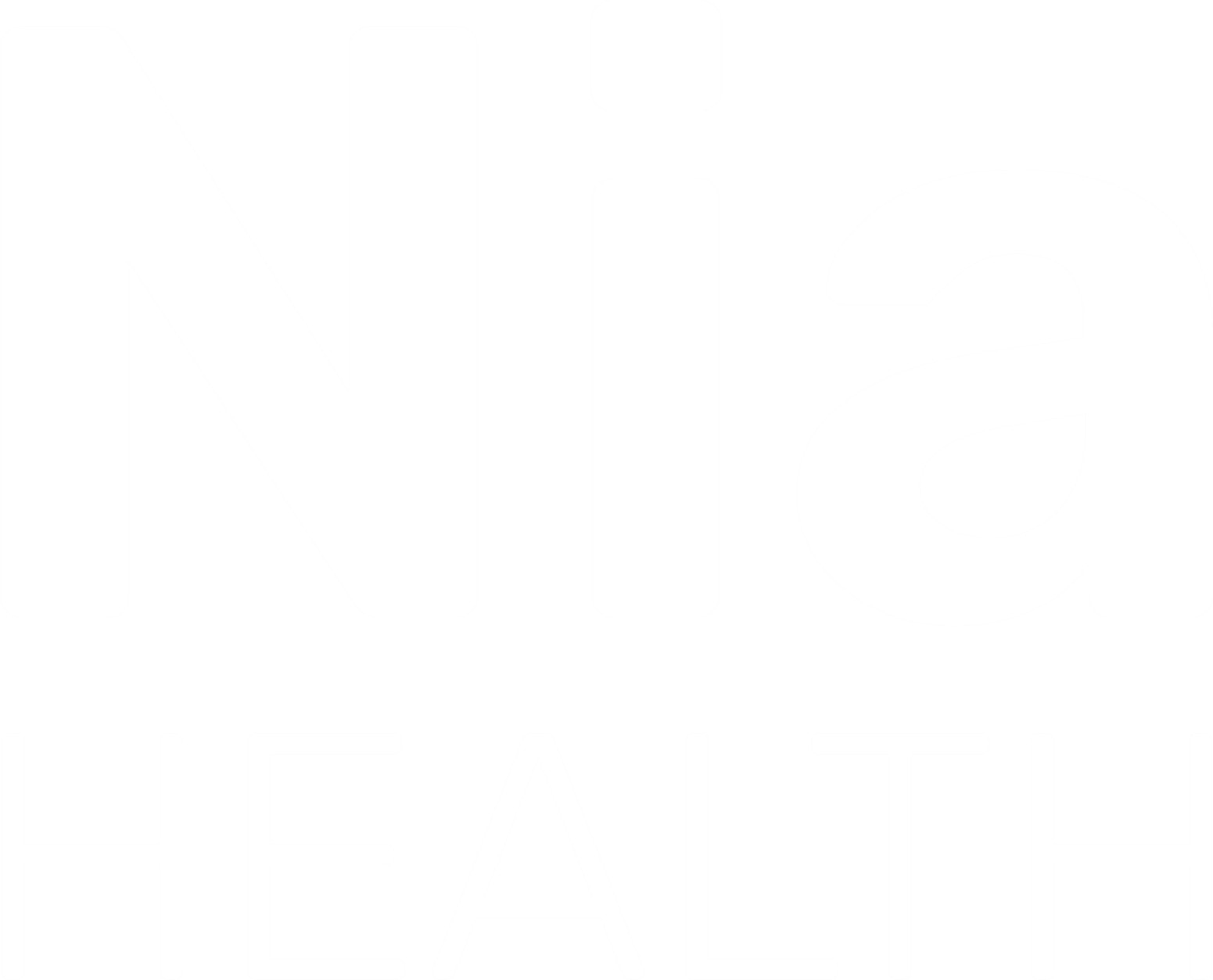 FUNKTIONEN
Mehrwert für Arzt und Ärztinnen
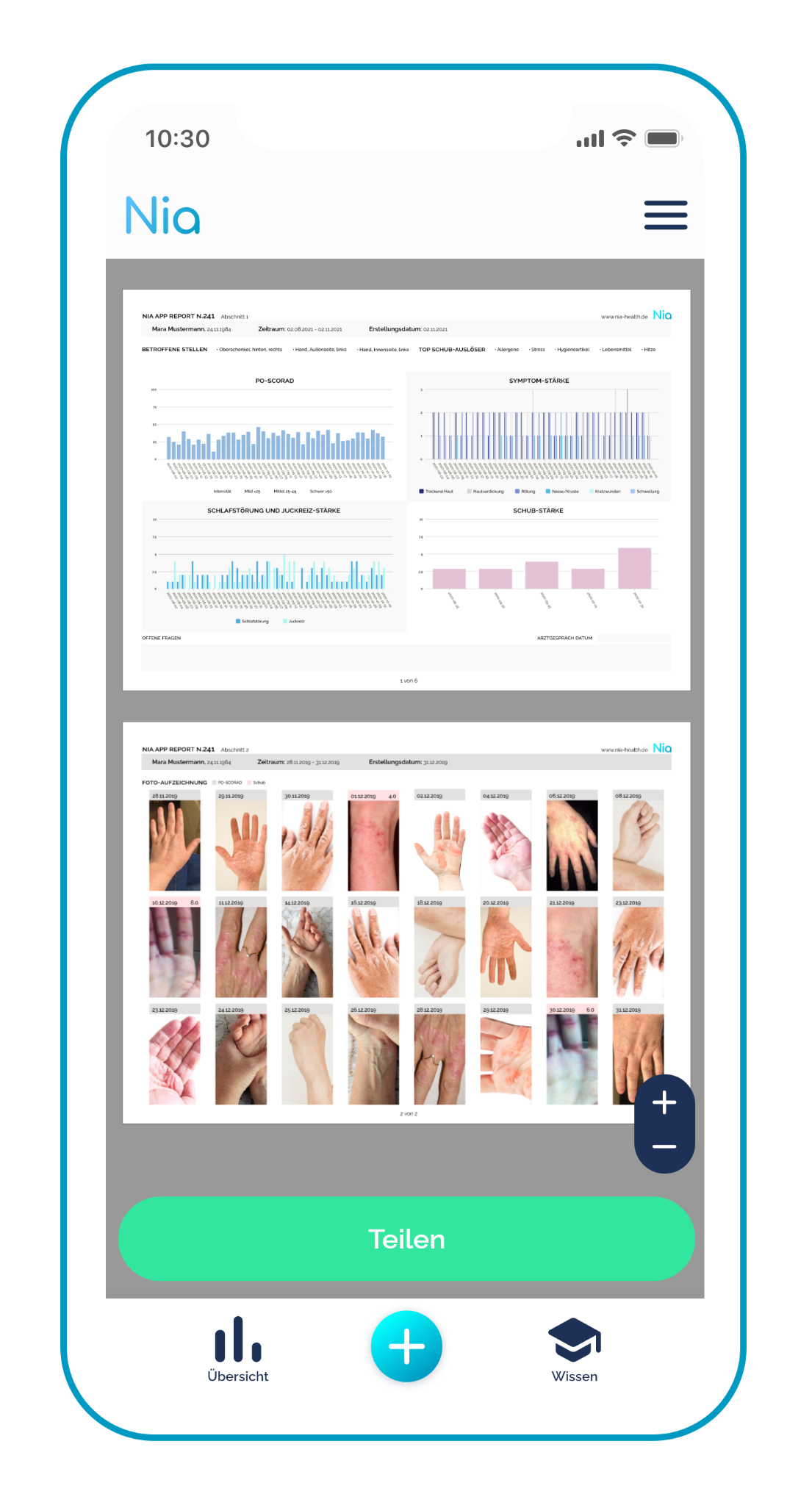 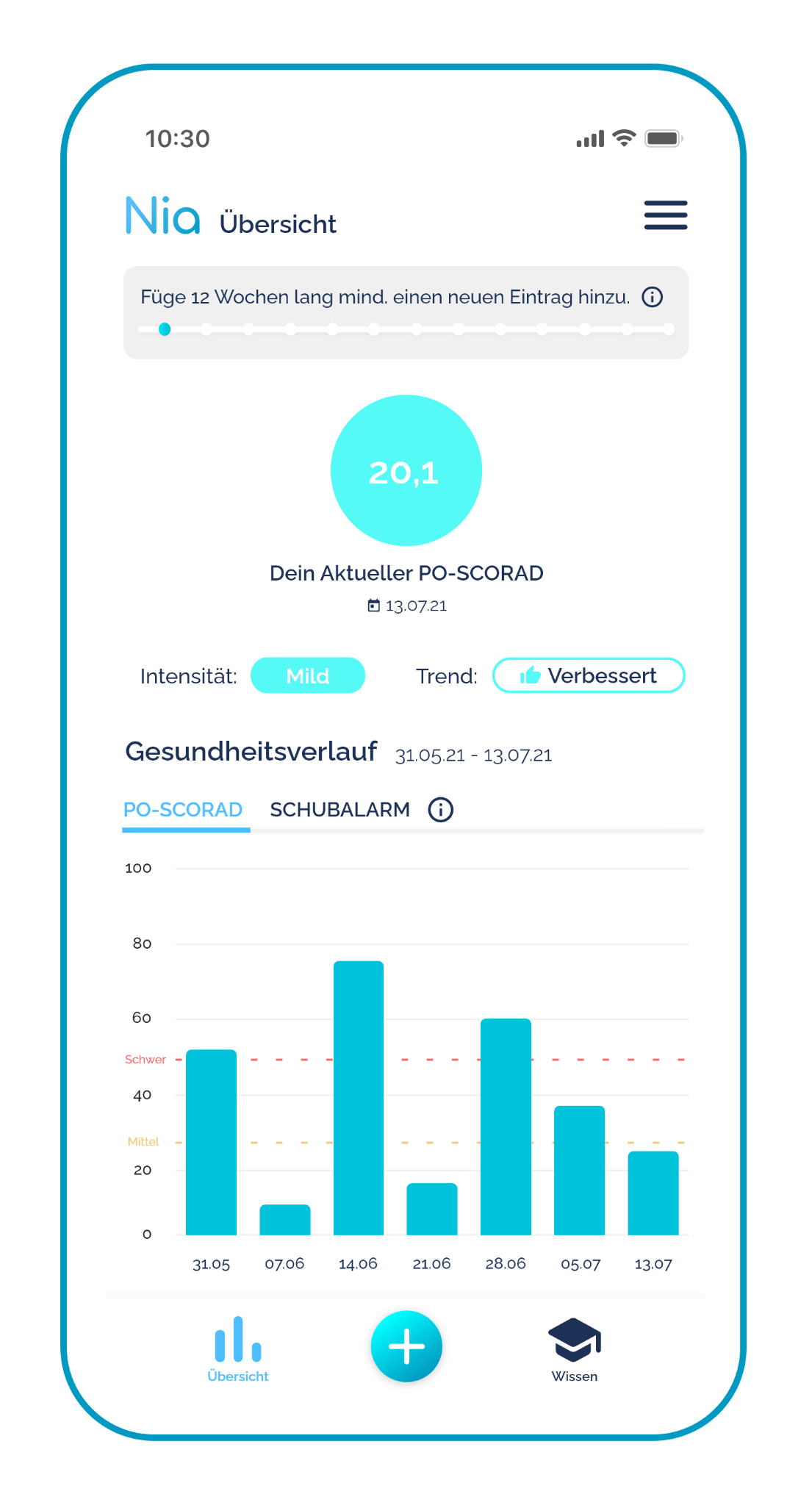 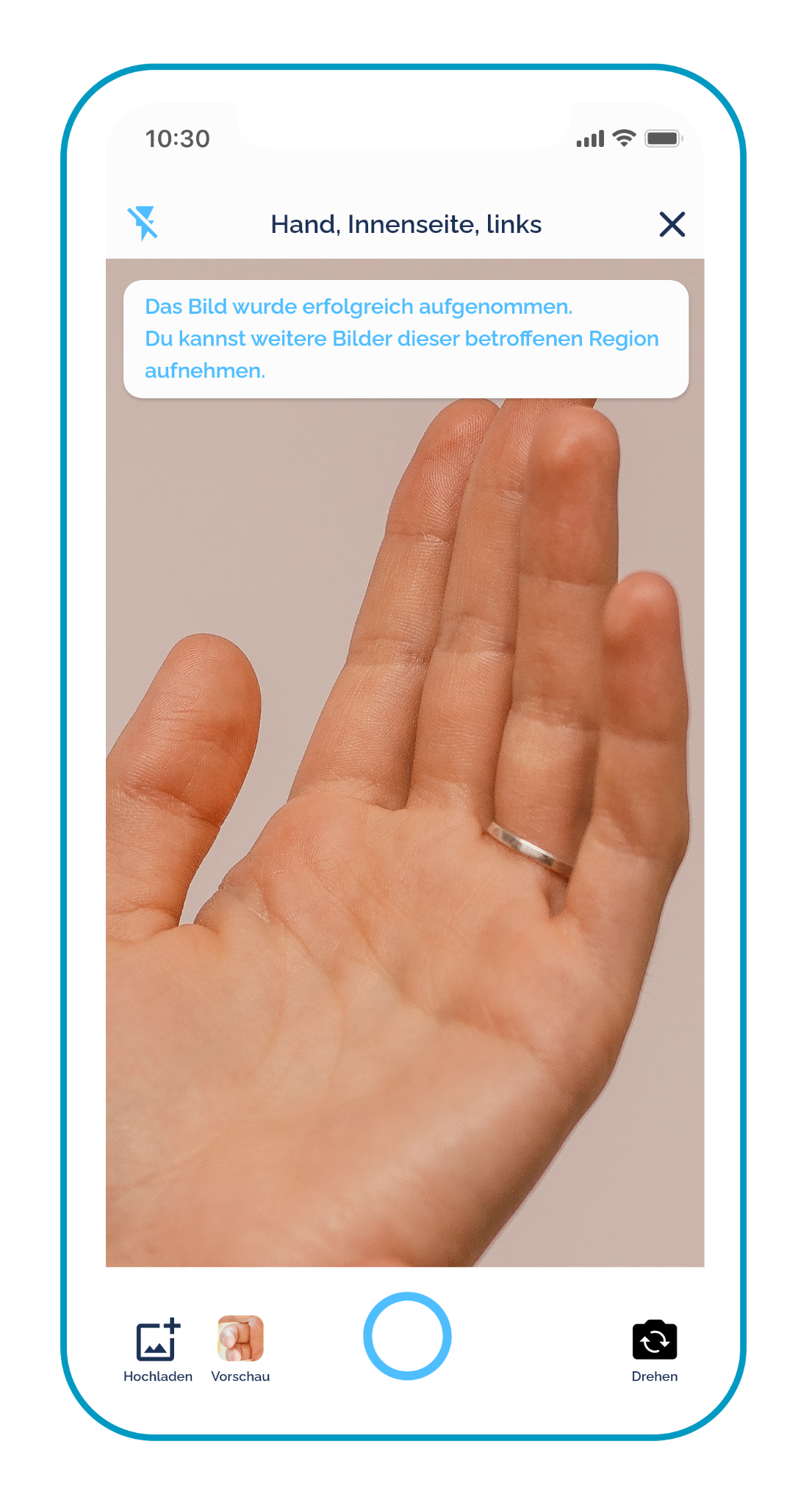 Effizienz bei Kommunikation

Report & Fotodokumentation
Höhere Adhärenz durch Motivationsfunktion

Stärkung der Patienten-Autonomie
Auslöser schneller identifizieren

Einfache Kontrolle des Hautzustandes
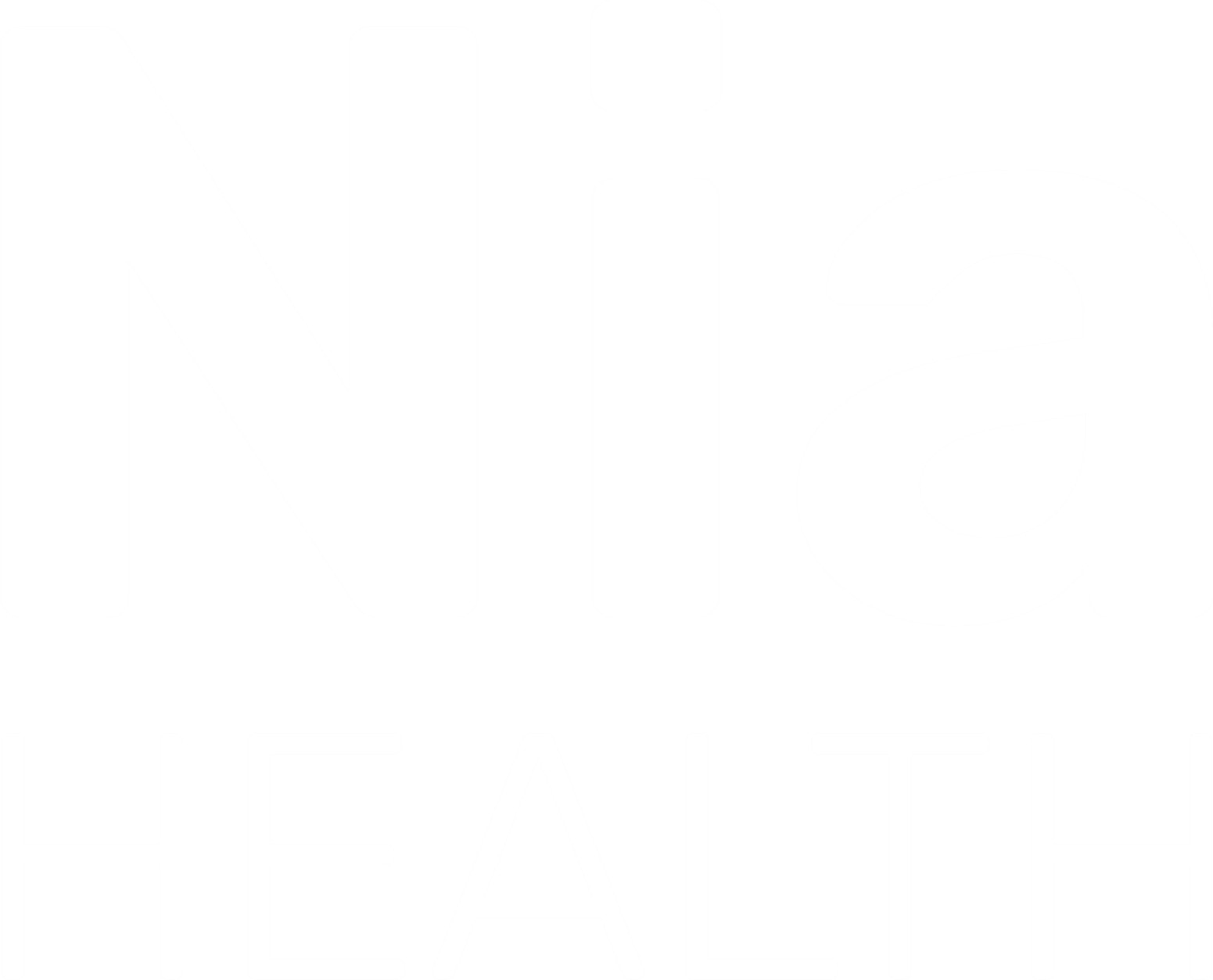 FUNKTIONEN
Erste medizinische Neurodermitis-App
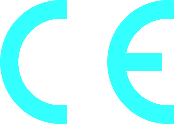 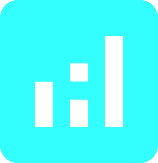 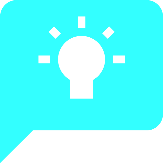 Dokumentation der Gesundheitshistorie
Aggregierte Darstellung der Daten
Schaffen Wissen durch klinisch validierte Inhalte
Verordnung erfolgt extrabudgetär &  
Zulassung als digitale Gesundheitsanwendung (DiGA) in Kürze
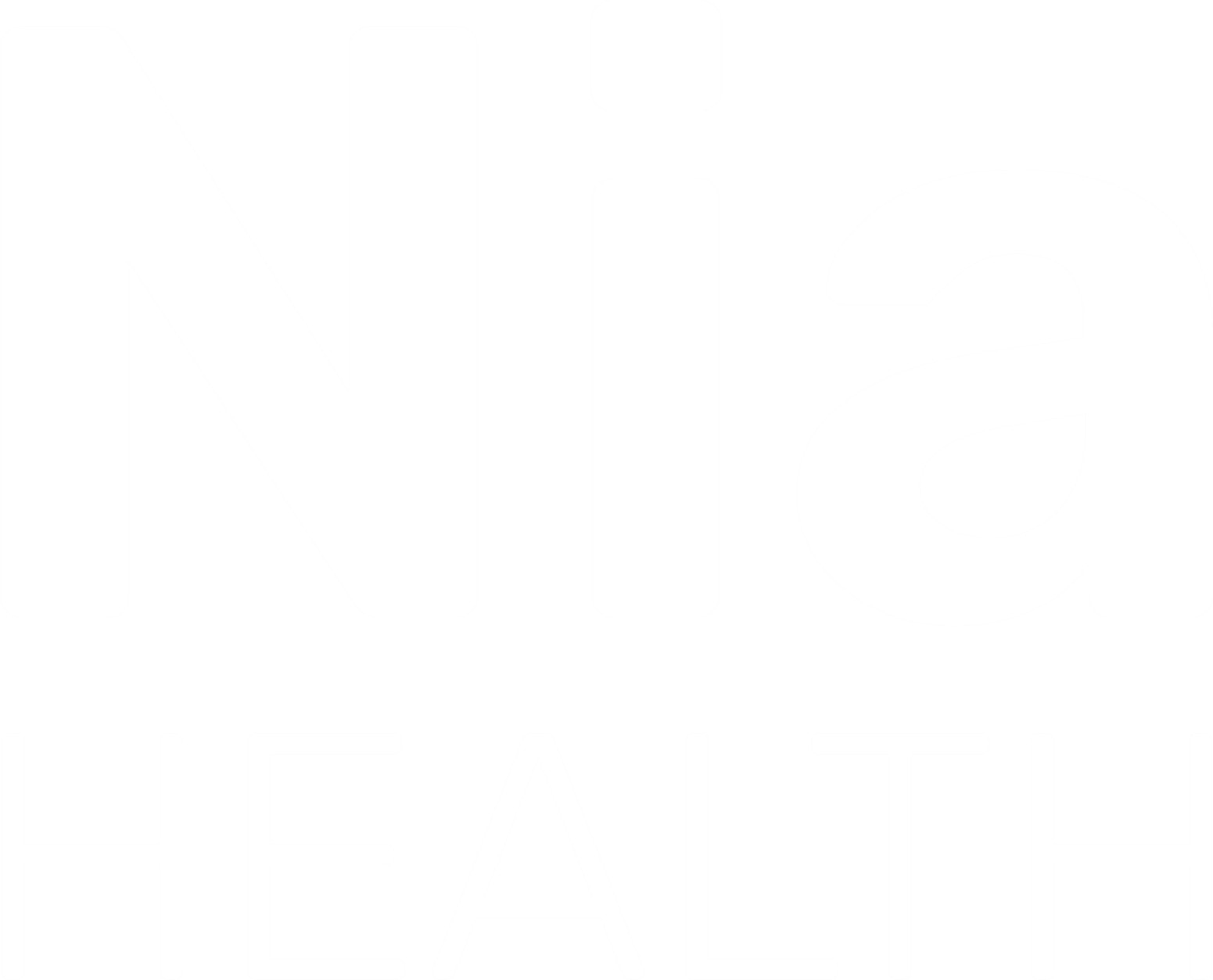 ANGEBOTSSITUATION
Wettbewerber bieten häufig unzureichende User Experience1
Digitale Neurodermitis-Angebote in DACH
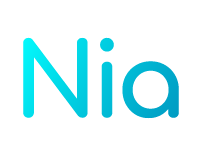 Innovation
ND-Fokus
Personalisierung
UX
Medizinprodukt
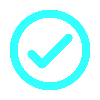 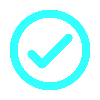 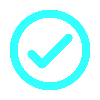 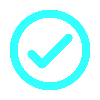 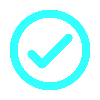 Nia
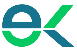 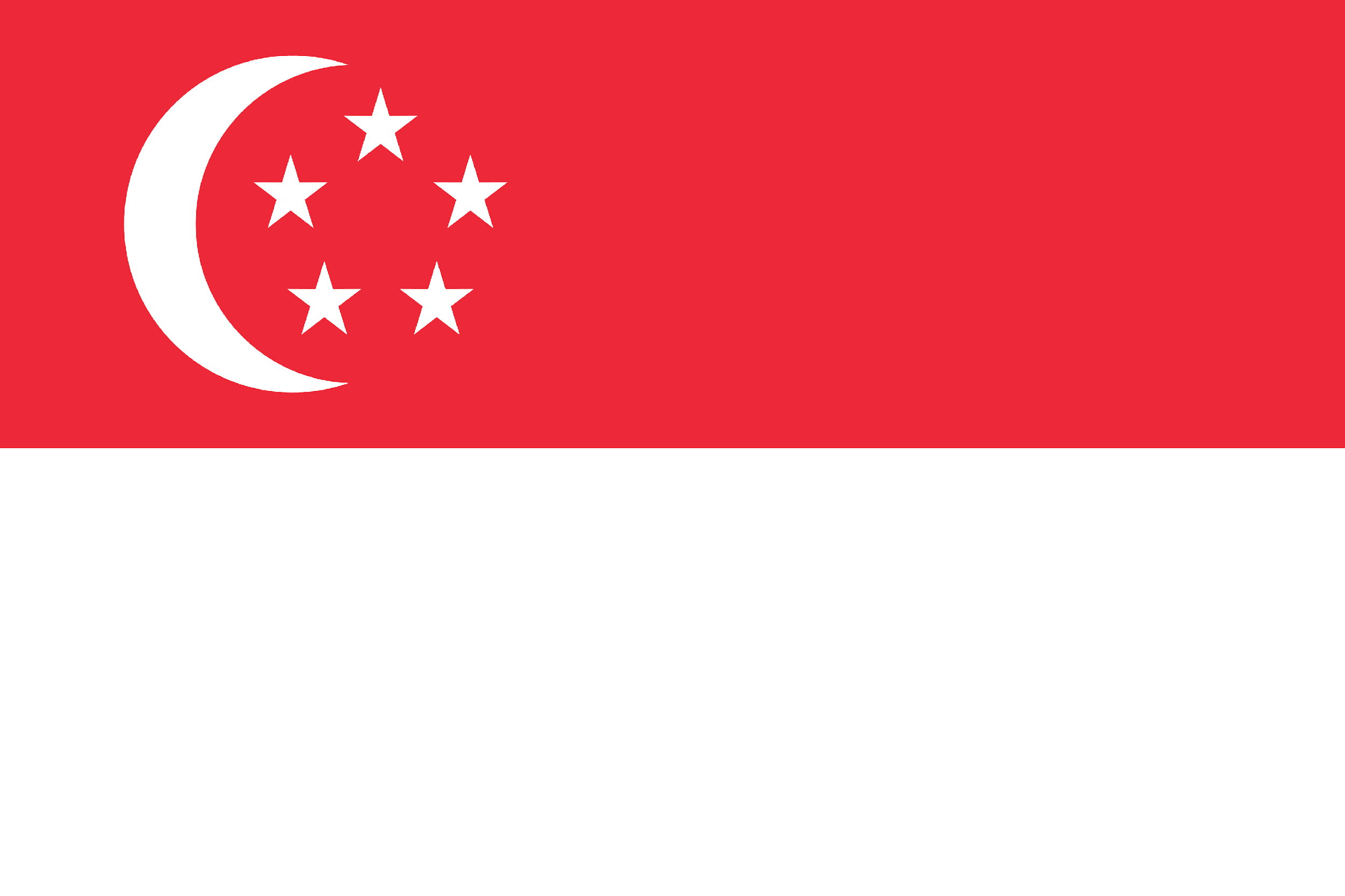 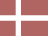 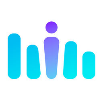 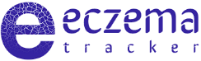 Eczemaless
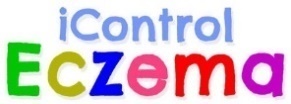 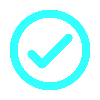 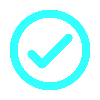 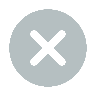 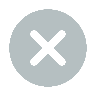 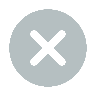 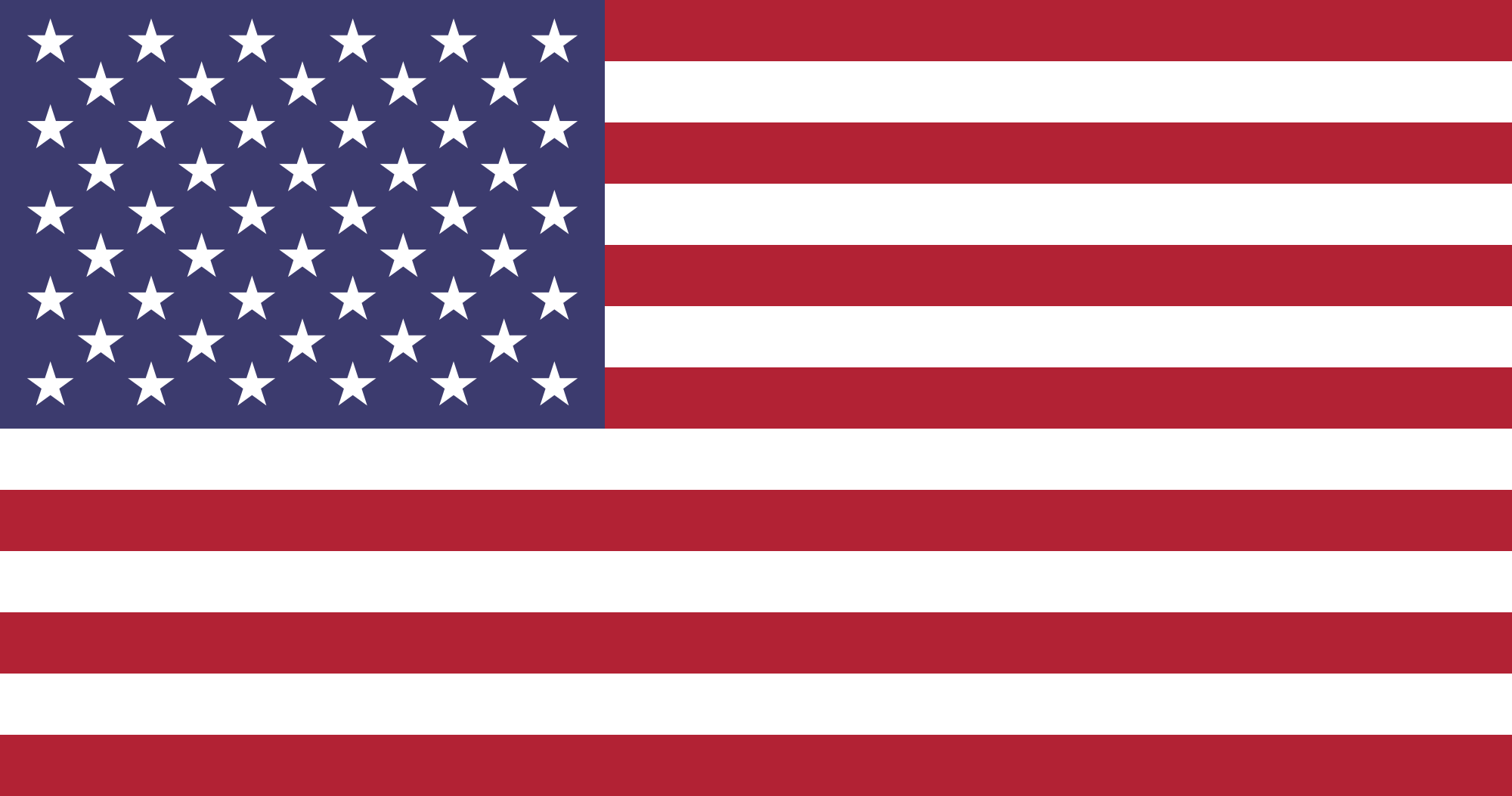 Personalisierung
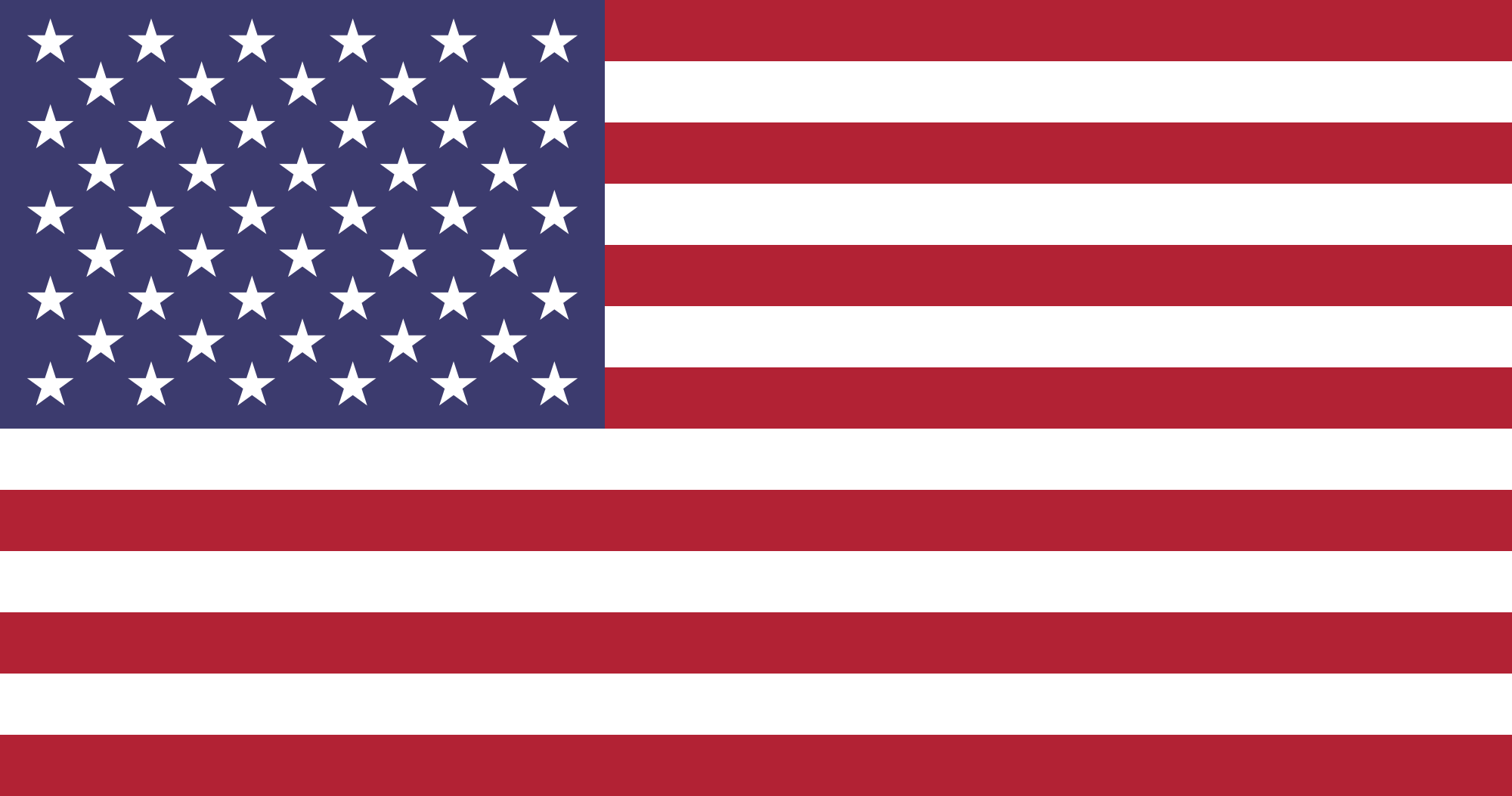 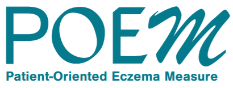 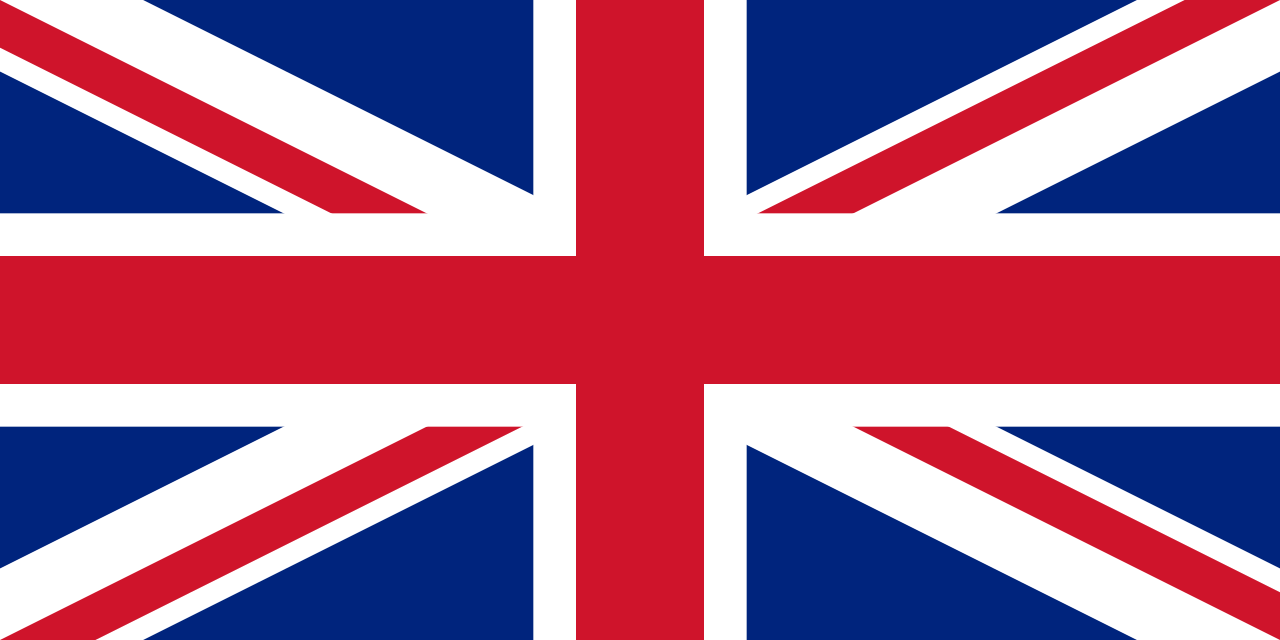 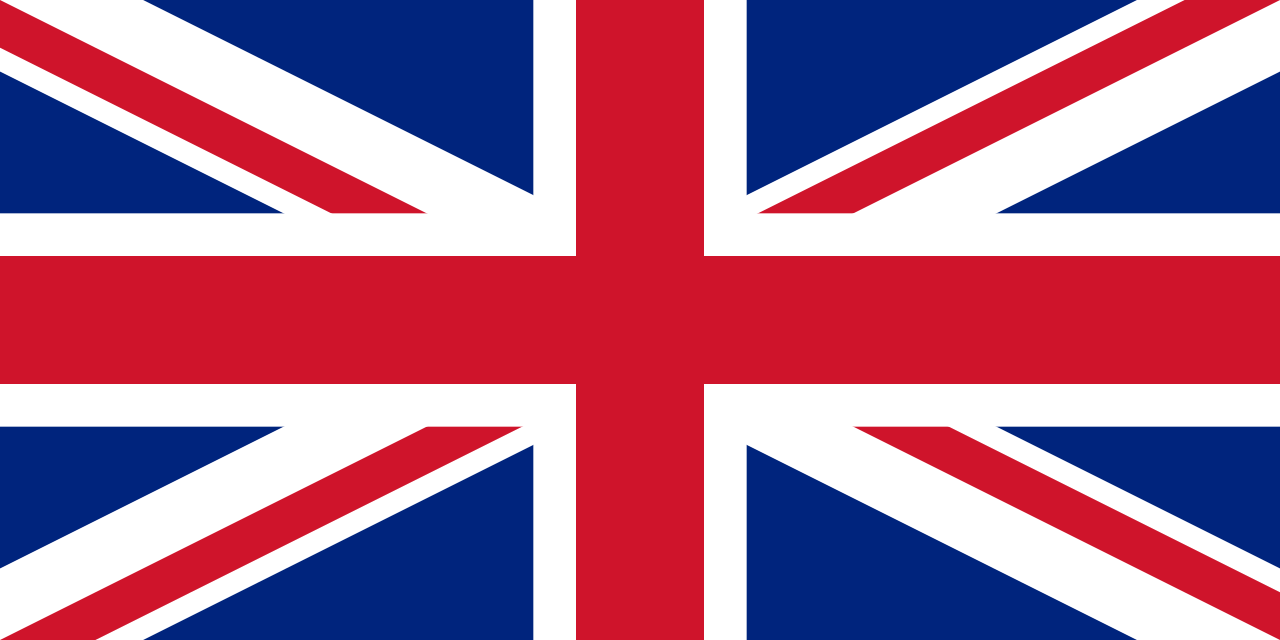 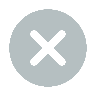 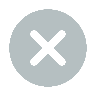 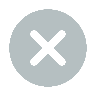 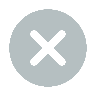 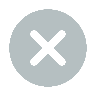 Imagine
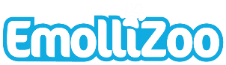 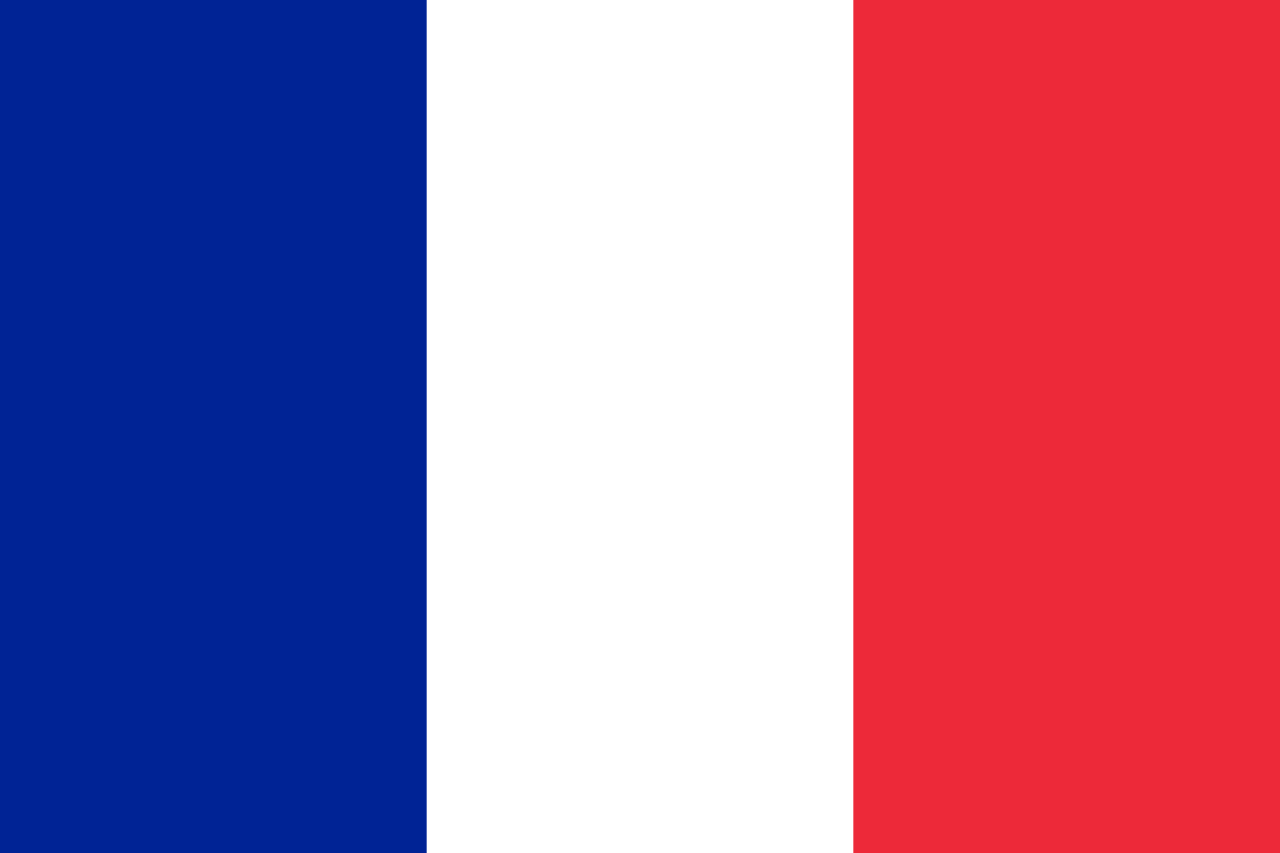 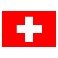 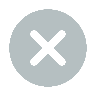 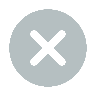 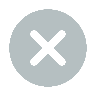 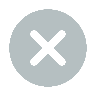 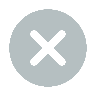 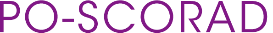 Ck Care e-S.
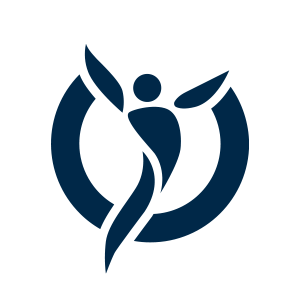 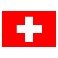 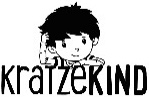 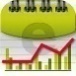 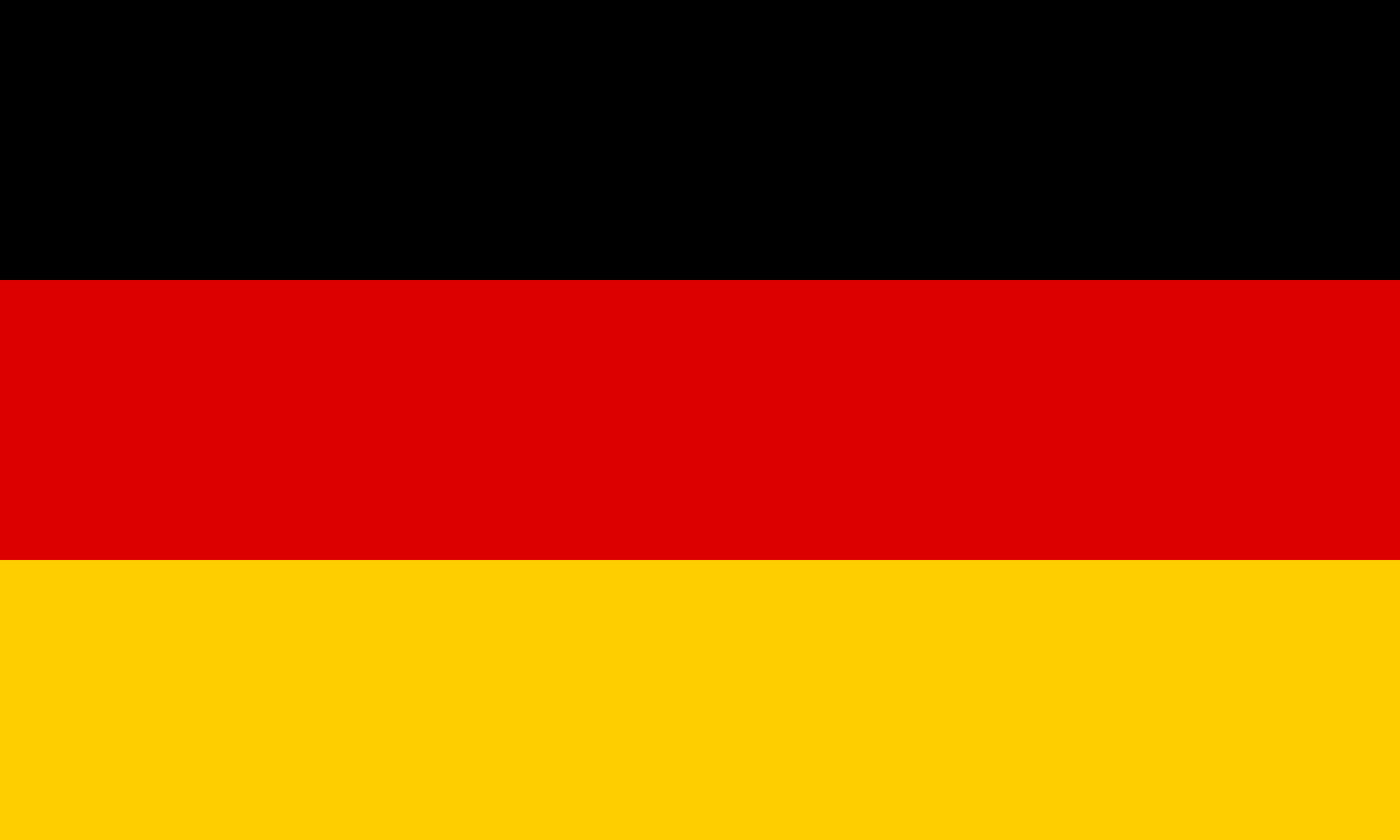 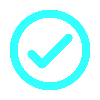 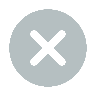 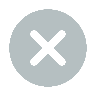 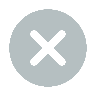 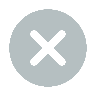 IControl Eczema
Produktumfang
1) Roland Berger Study “Future of Health 2 - The rise of healthcare platforms” Customer Experience is the number-one success factor for digital health solutions
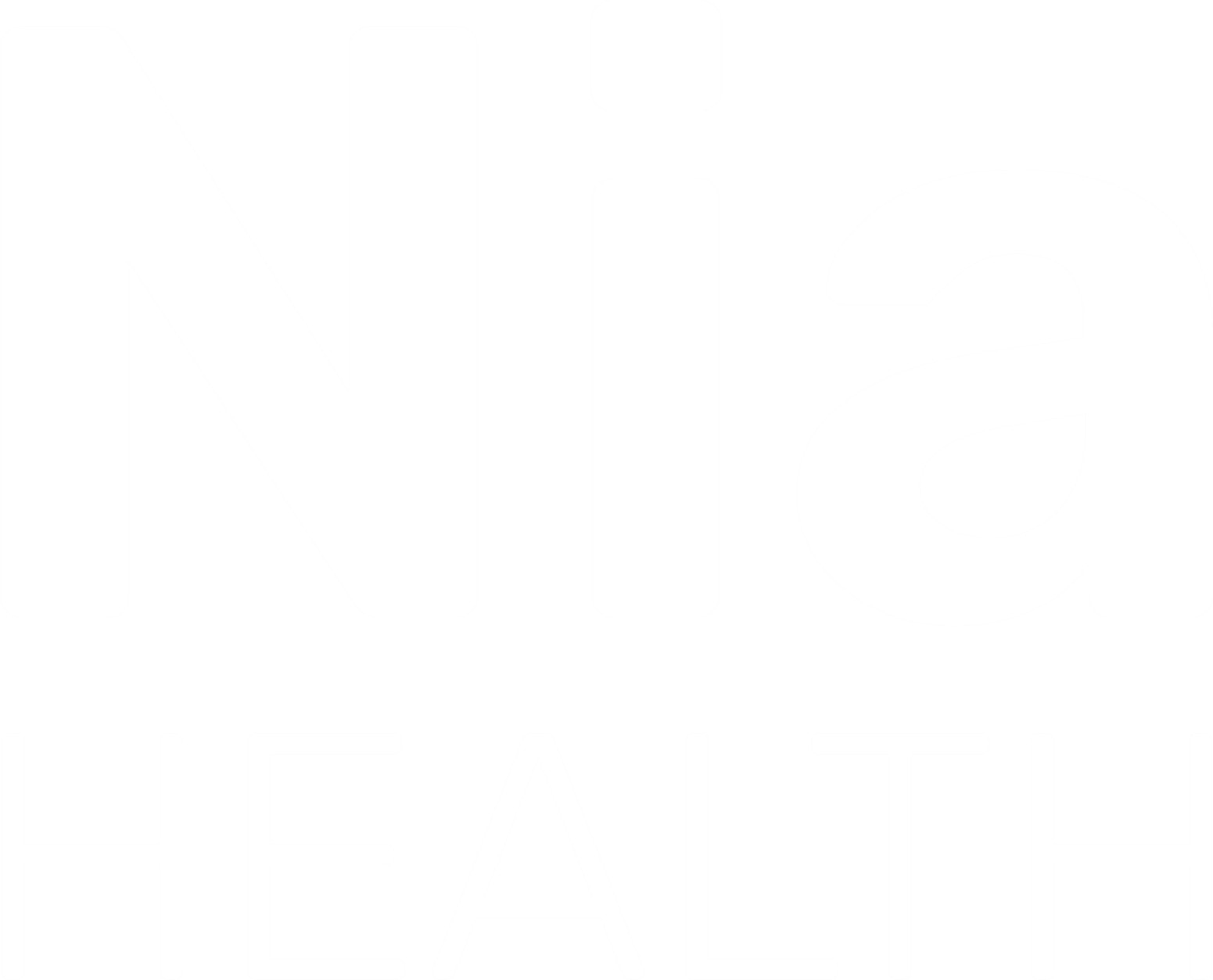 NIA HEALTH PLATTFORM
Synergieeffekte zwischen Indikationsgebieten
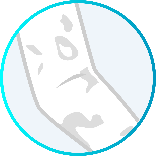 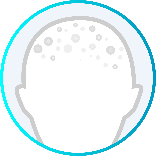 Psoriasis
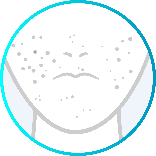 Akne
Atopische Dermatitis
Sorea App veröffentlicht in Q4/20
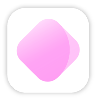 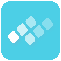 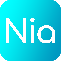 Nia App veröffentlicht in Q1/20
milderma App geplant in Q2/23
Sonnenbrand
Urtikaria
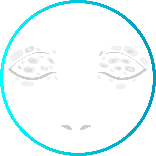 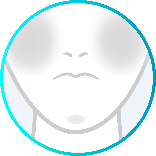 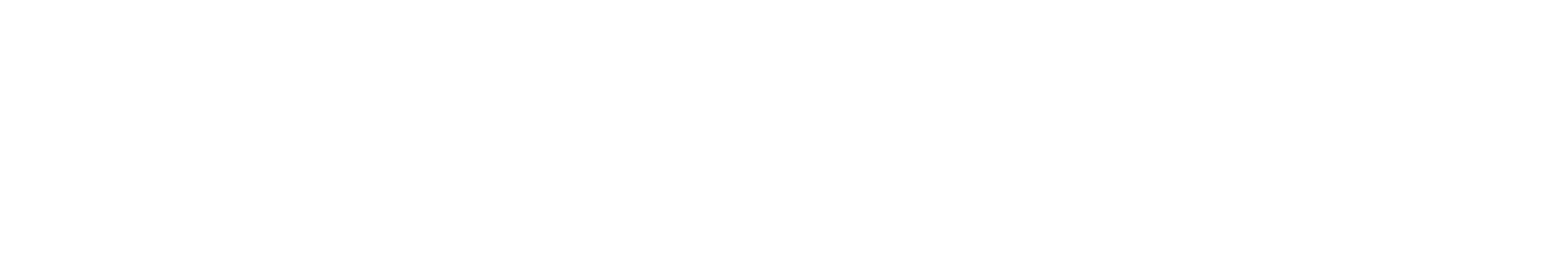 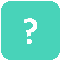 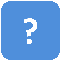 App geplant in Q3/23
App geplant in Q2/24
Nia Health Plattform
Nia Health Plattform ermöglicht disruptive Produktentwicklung
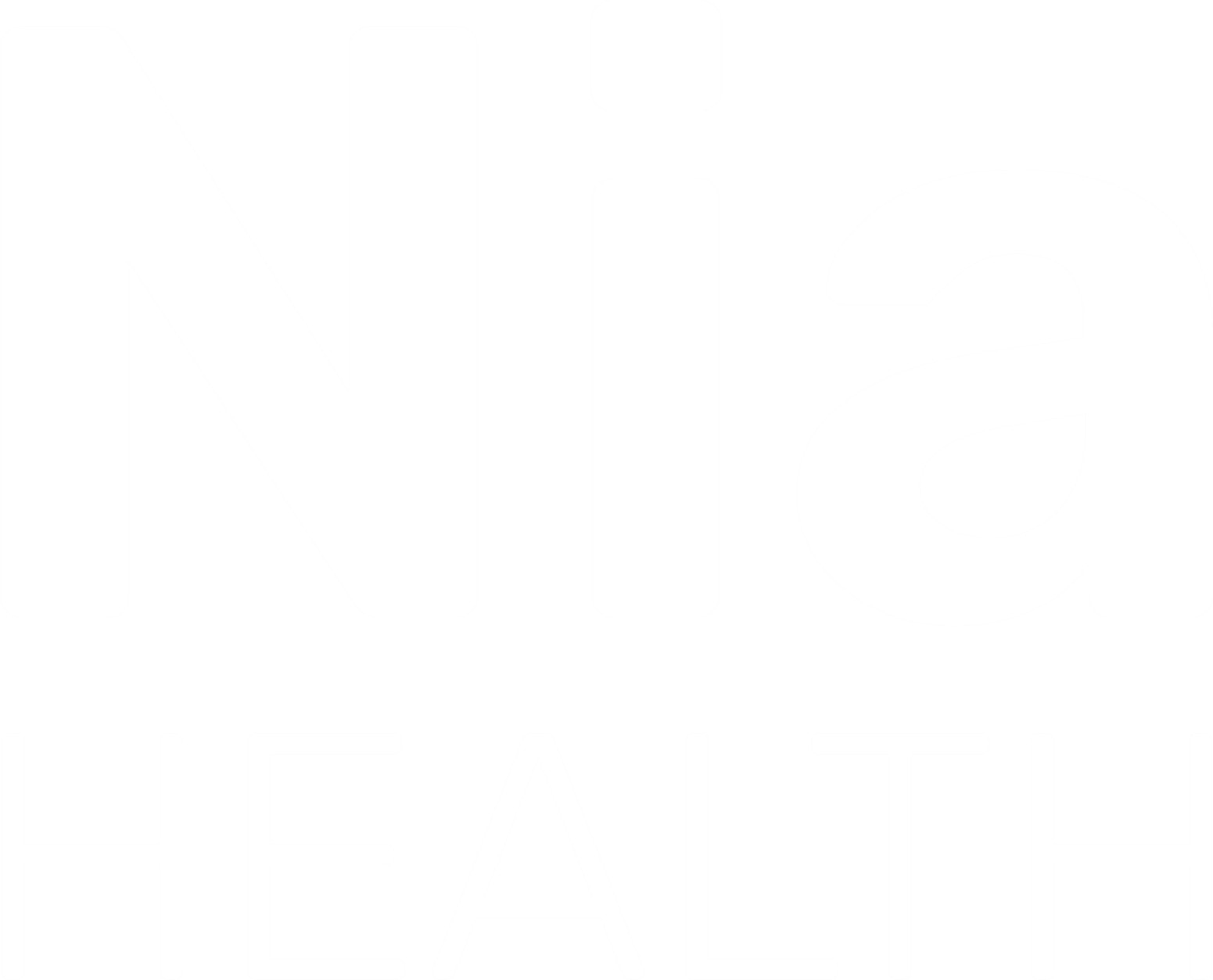 MEILENSTEINE
Nia ist die meistgenutzte Neurodermitis-App in DACH
Ranking in Stores
#1
PR clippings
>100
#Users (organisch)
>25k
Kooperationen
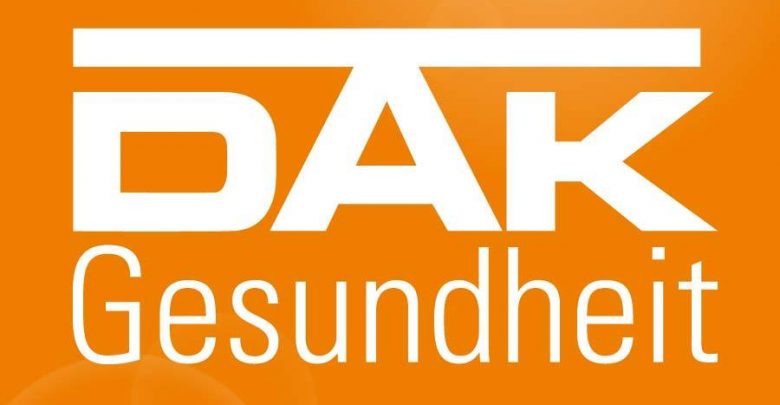 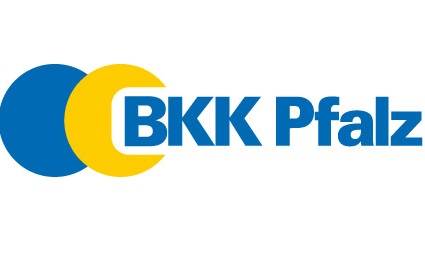 Medizinprodukt2020
Weitere dermatologische Indikationsfelder
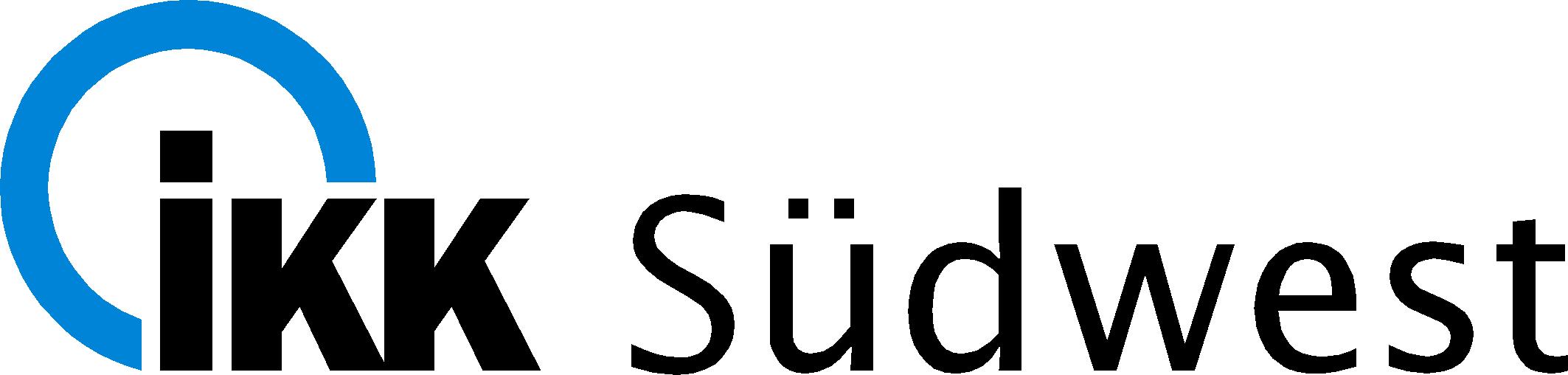 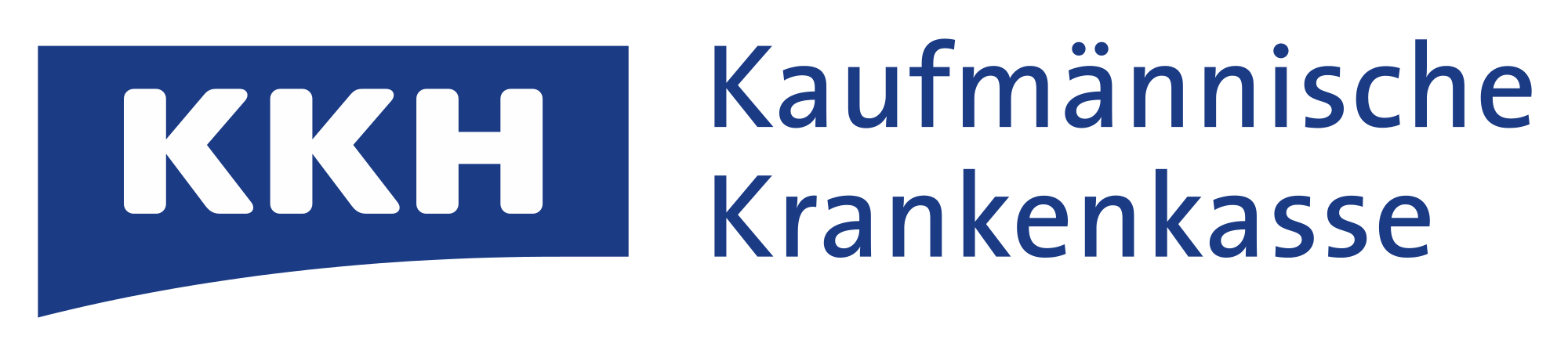 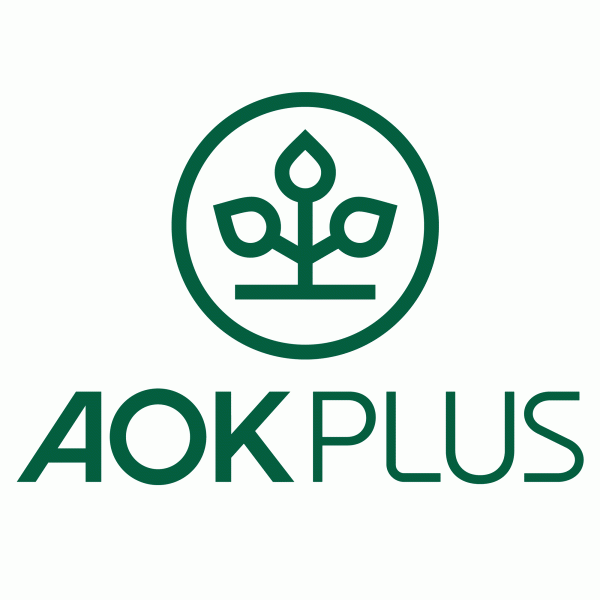 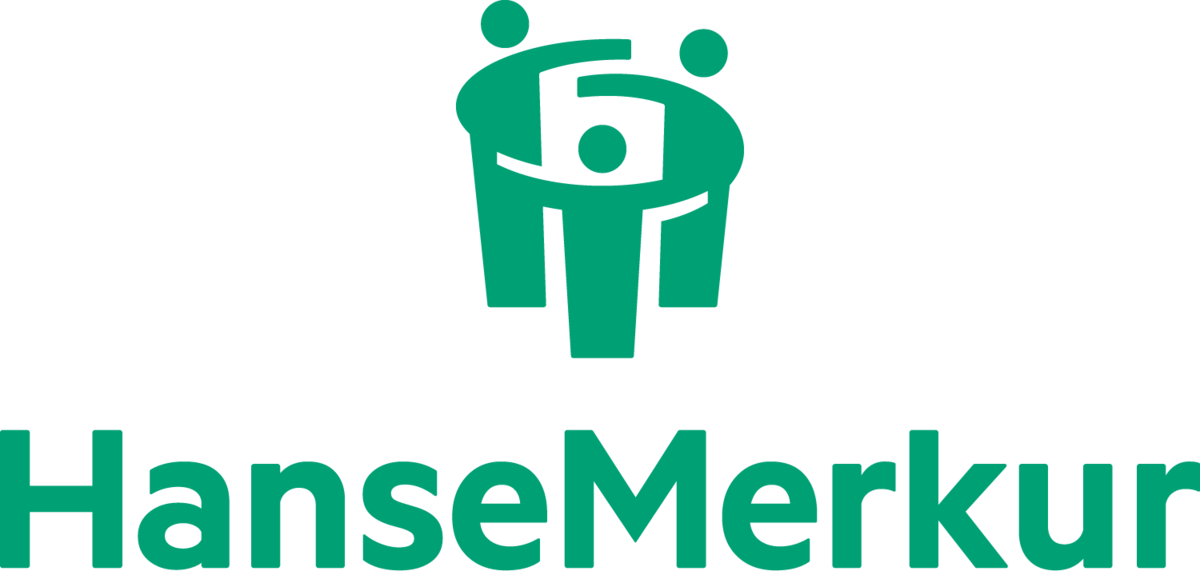 Skalierung
Nia App Launch2020
5 Innovationspreise2020
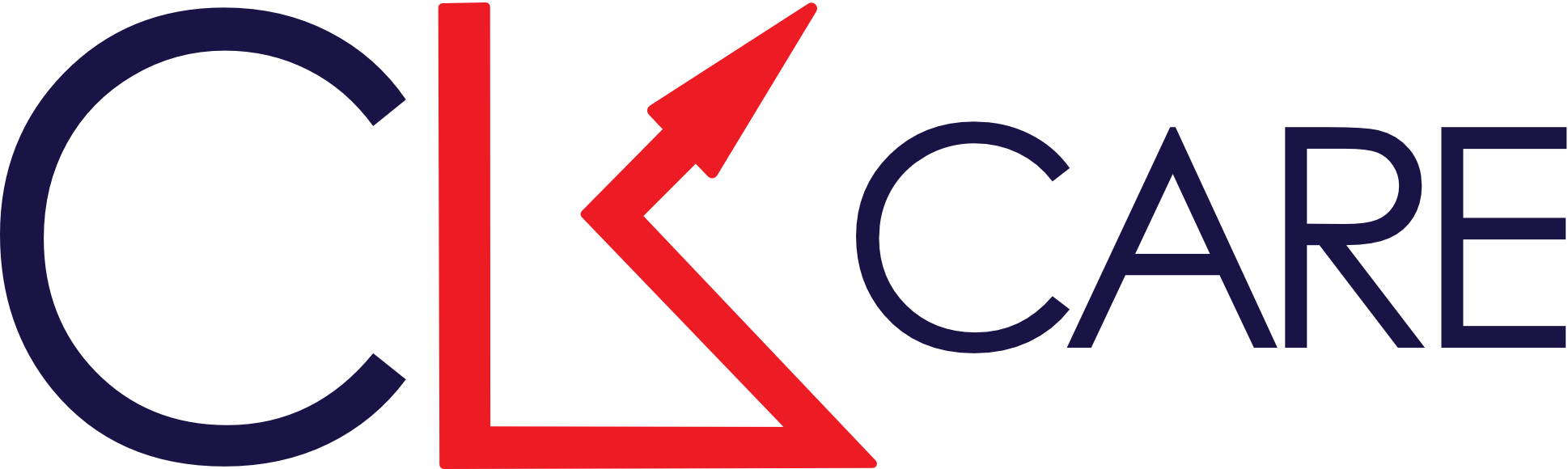 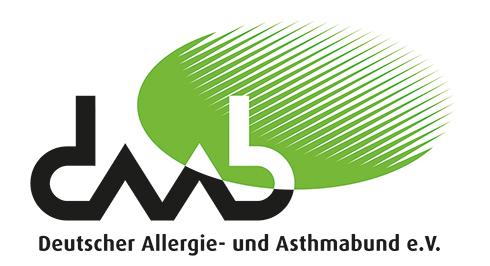 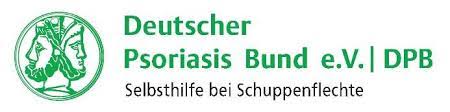 ERREICHT
NÄCHSTE SCHRITTE
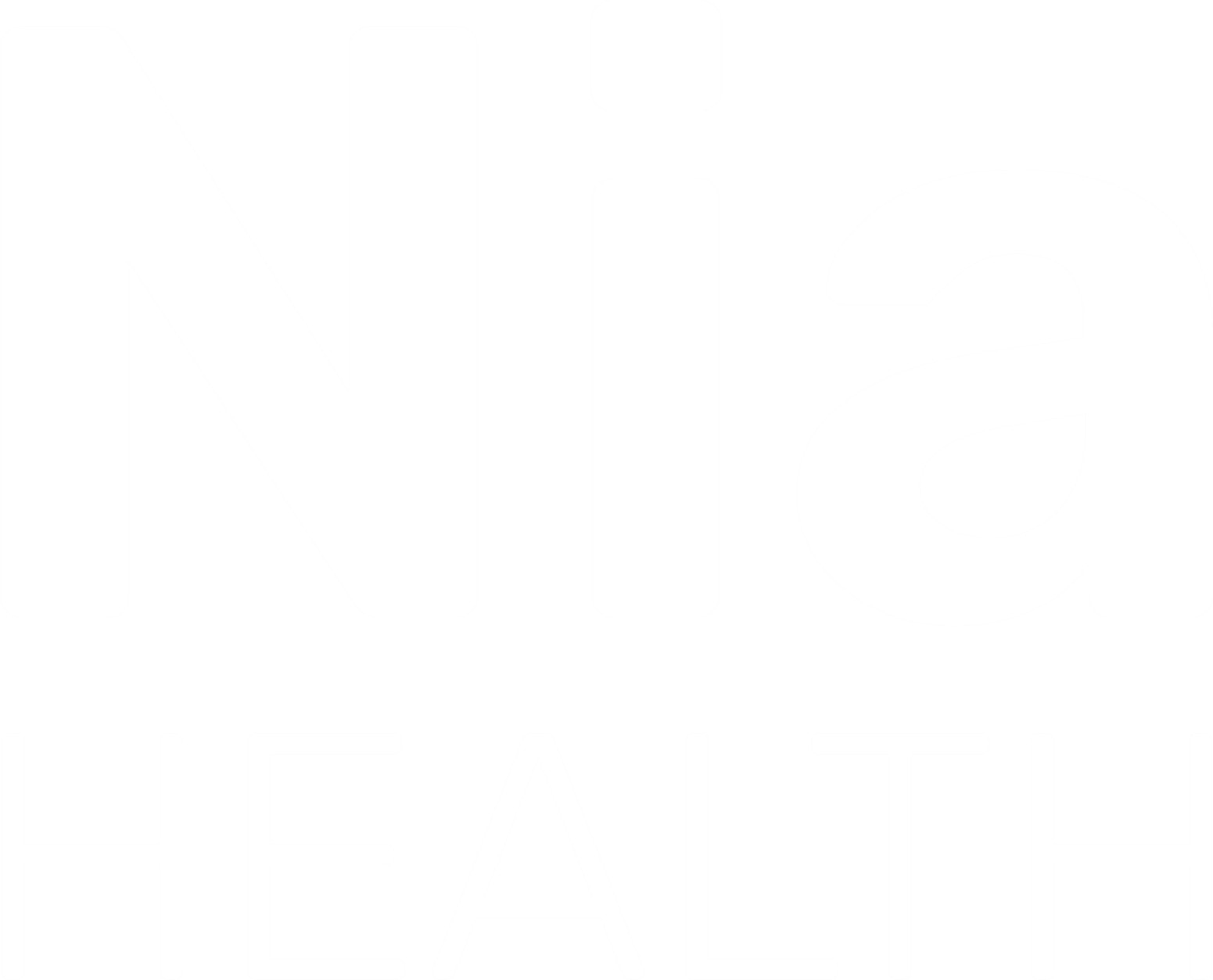 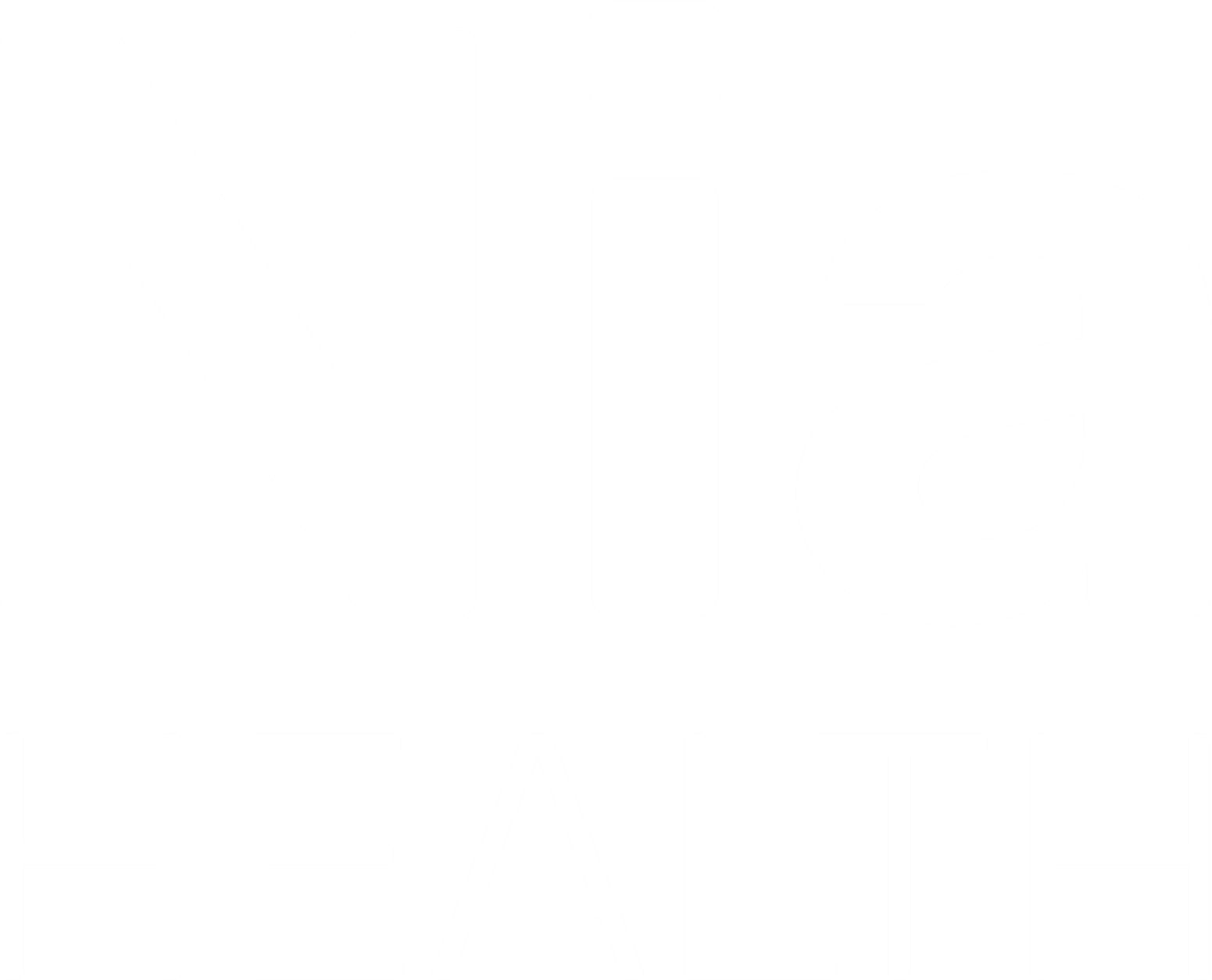 Nia Health GmbH  Schlesische Str. 28, 10997 Berlin
janis.laser@nia-health.de
+49 176 859 150 50www.nia-health.de/fuer-aerzte
Kooperationen mit
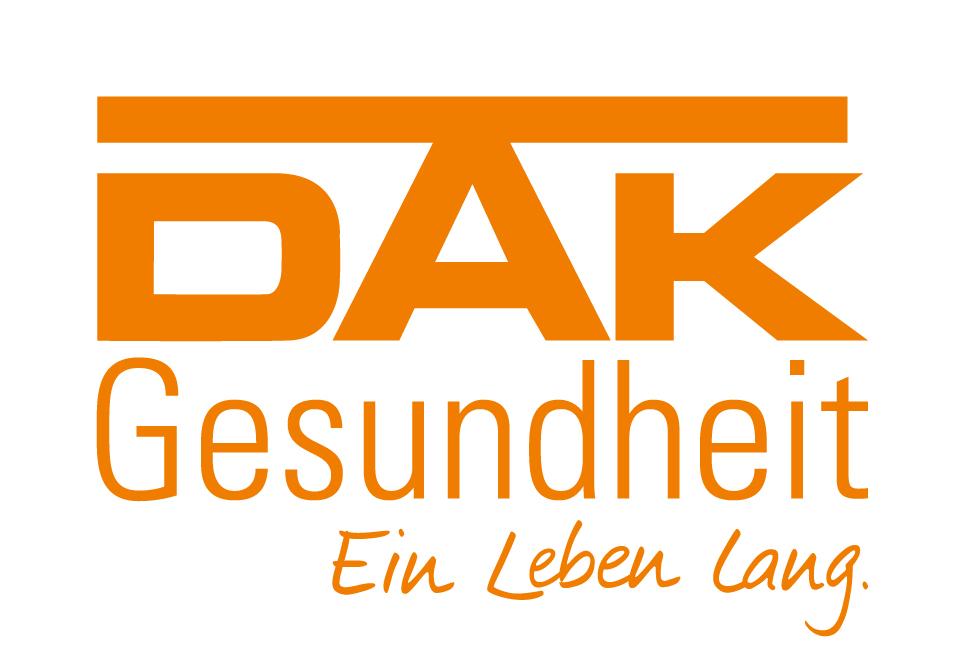 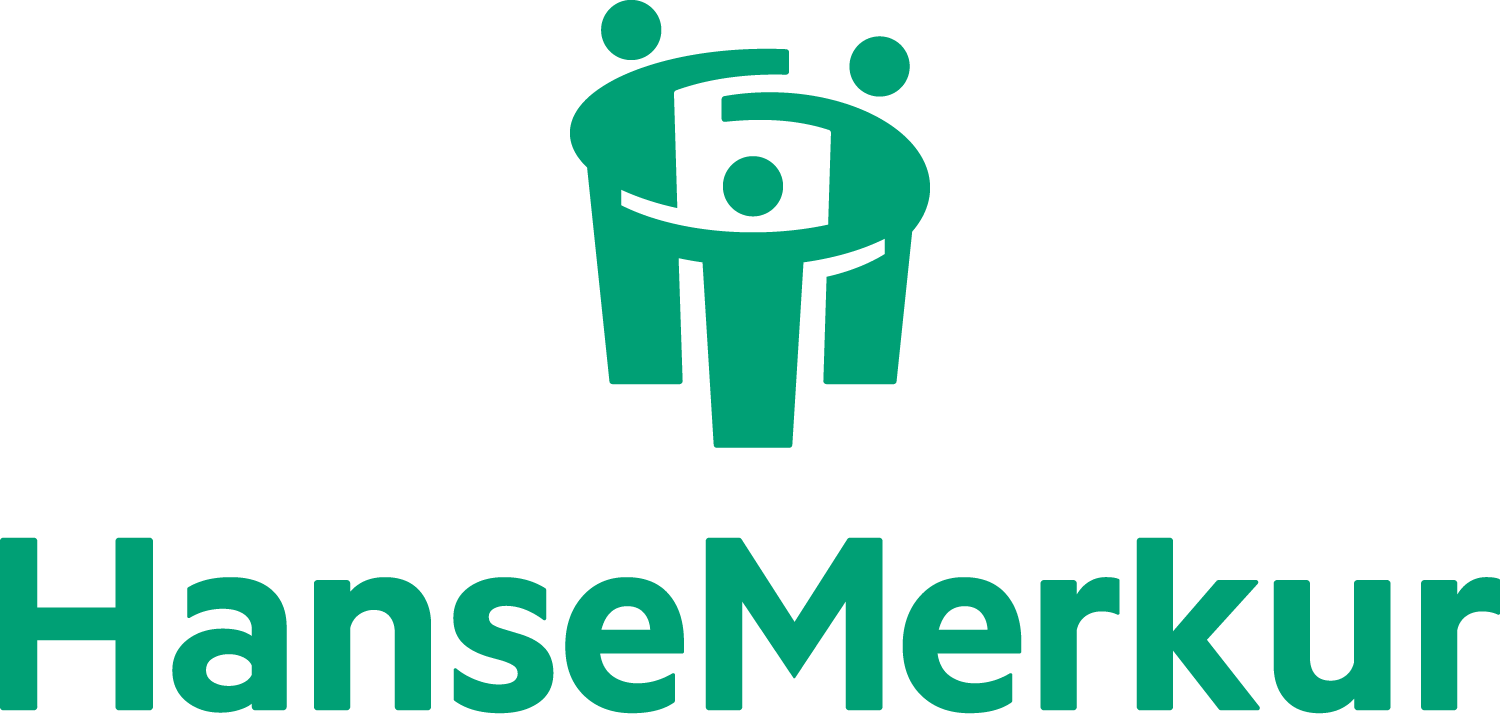 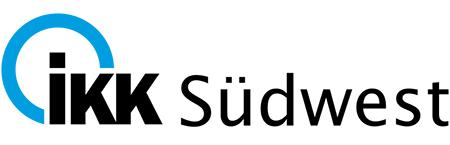 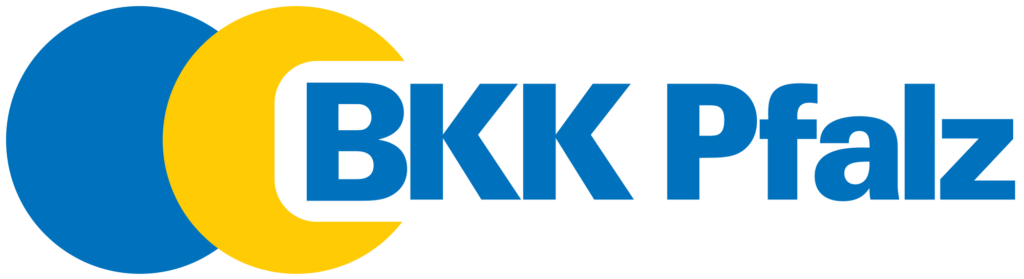 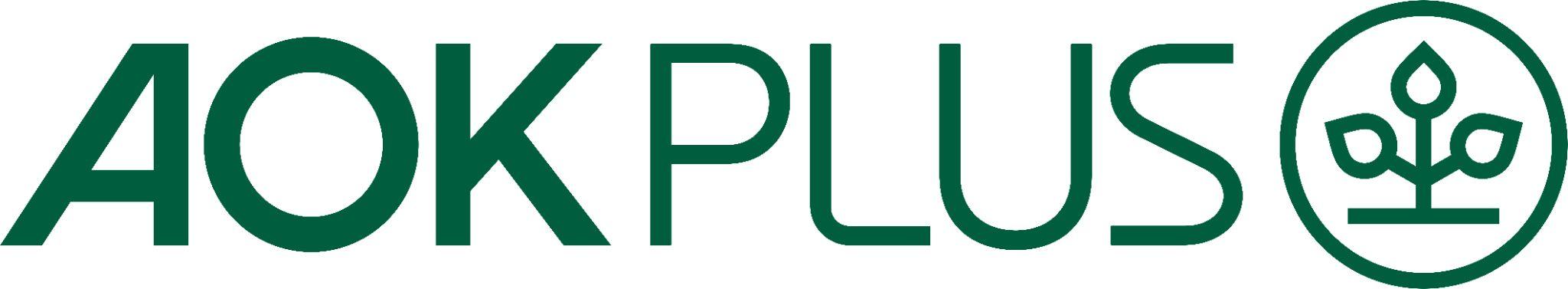 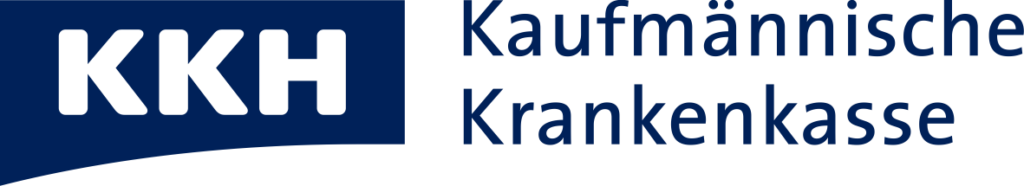 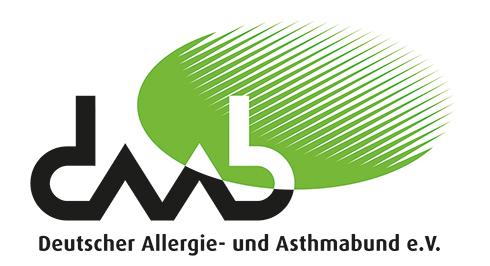 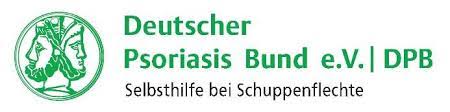 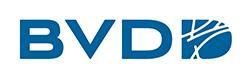 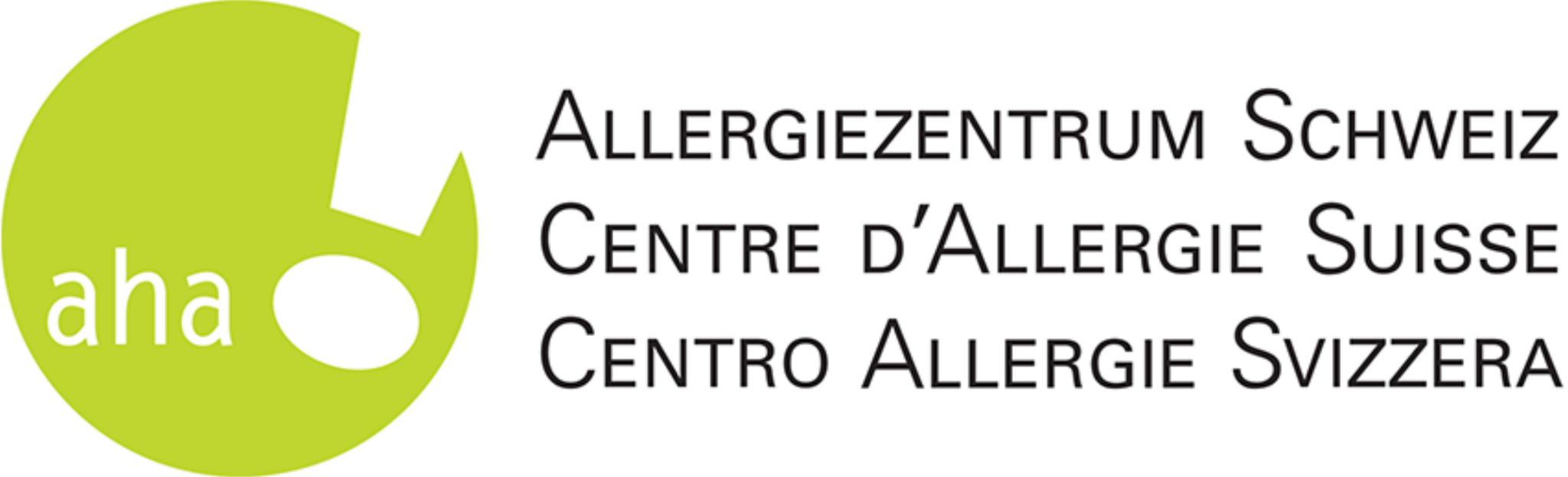 Bekannt aus
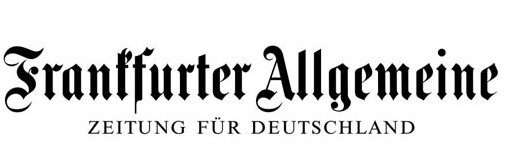 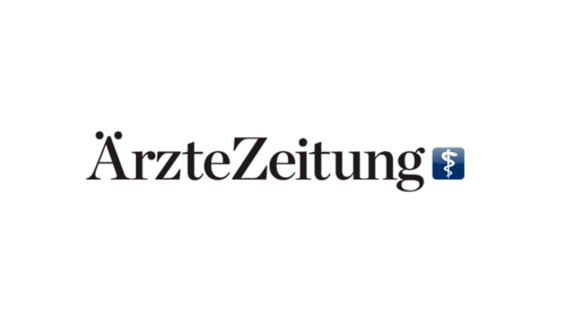 Unterstützt von